1
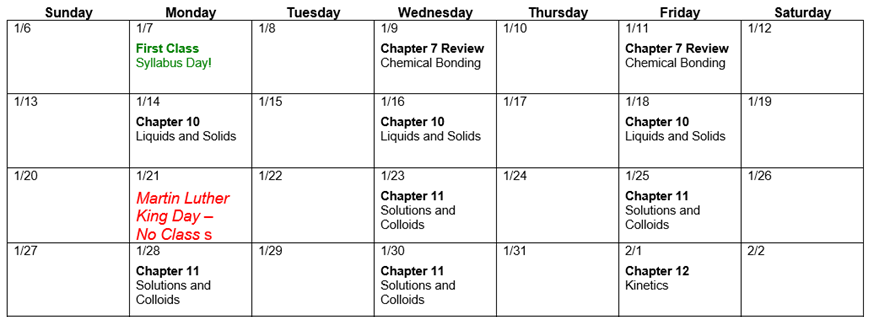 HW for CH 7
Due at 11:59 pm
5 days down, 39 to go
No Class on Monday!
Homework for Chapter 7 due Friday 1/25
2
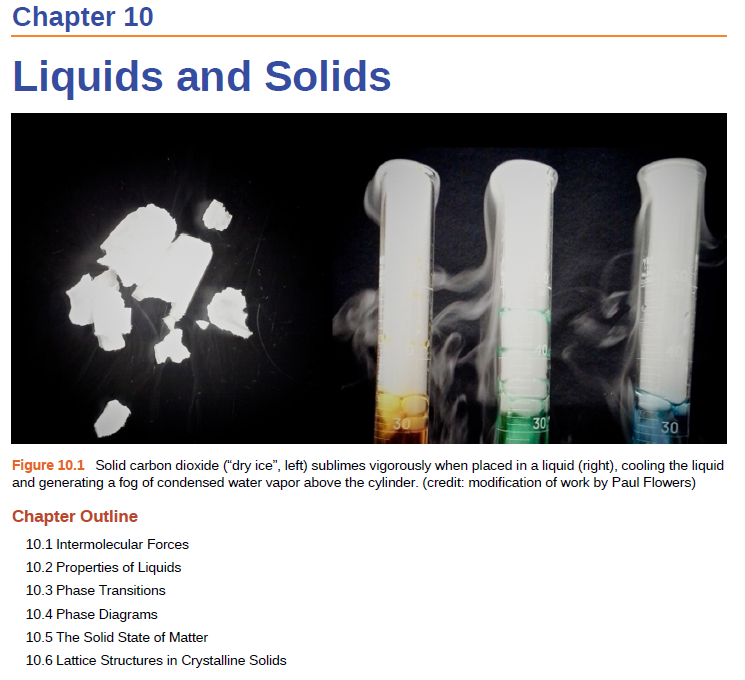 3
Strength of Intermolecular Forces
…
X
H
X
ion-dipole
dipole-dipole
hydrogen bonding
Induced/instantaneous dipole:
	ion-induced dipole
	
	dipole-induced dipole
	
	instantaneous dipole-induced dipole
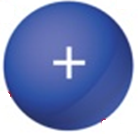 (40-600 kJ/mol)
(5-25 kJ/mol)
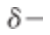 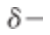 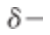 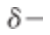 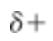 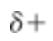 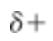 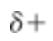 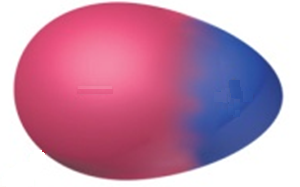 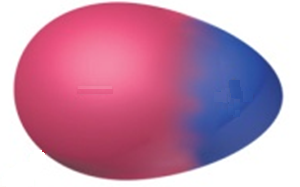 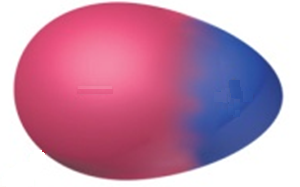 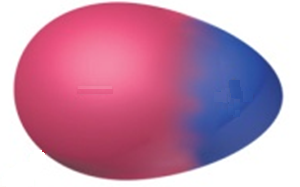 (10-40 kJ/mol)
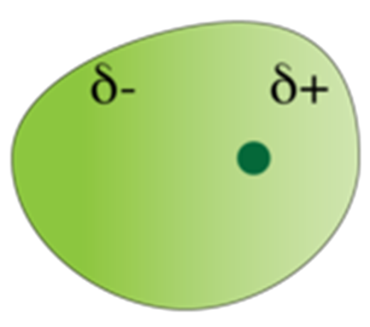 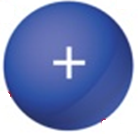 (5-15 kJ/mol)
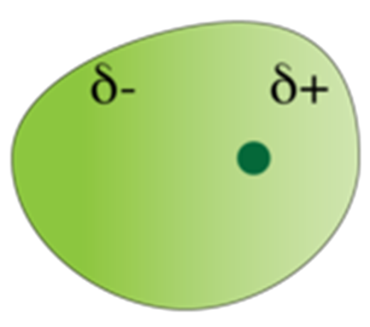 (2-10 kJ/mol)
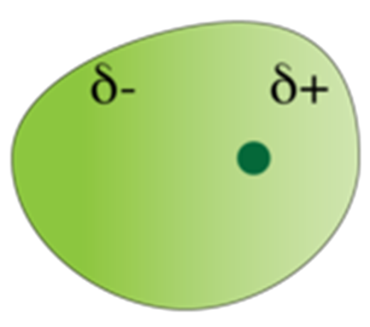 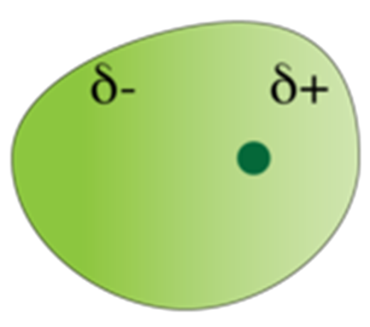 (0.05-40 kJ/mol)
4
Strength of Intermolecular Forces
Intermolecular Forces general correlate with boiling point.
greater force = higher boiling point
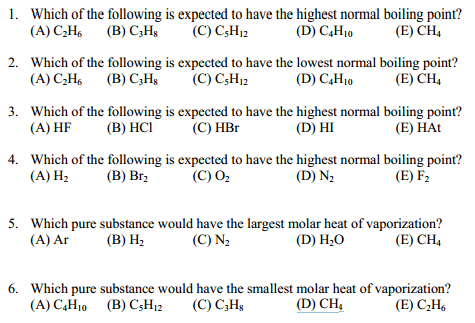 5
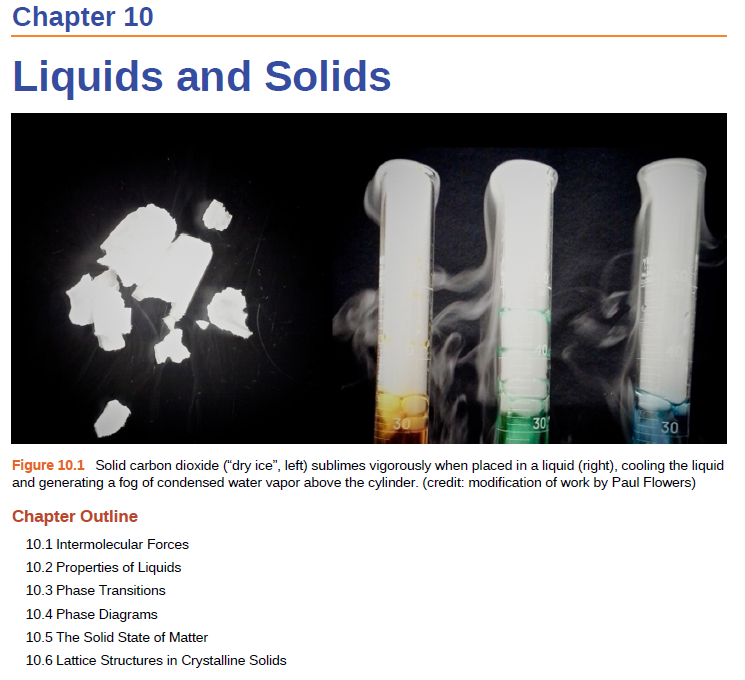 6
Properties of liquids
Boiling point
Surface Tension
intermolecular forces at liquid-air interface

Capillary Action
competition between intermolecular forces

Viscosity
strength of intermolecular forces
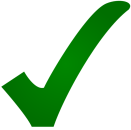 7
Surface Tension
Surface tension is the amount of energy required to stretch or increase the surface of a liquid by a unit area (N/m).
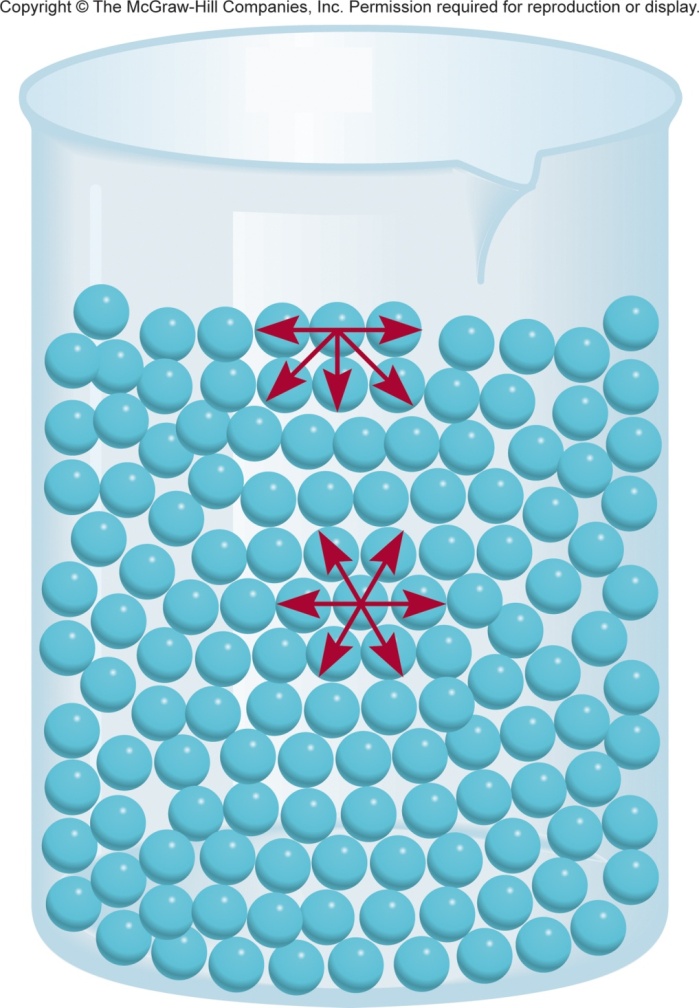 The surface molecules have higher energy than the interior molecules.

That’s why liquids tend to minimize their surface and form droplets.

Surface tension is a measure of attractive forces acting at the surface of a liquid.

The molecules at the surface are attracted unevenly.
8
Surface Tension
Water
Mercury
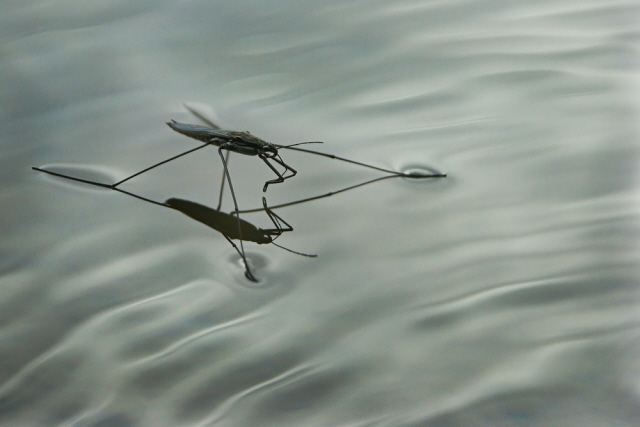 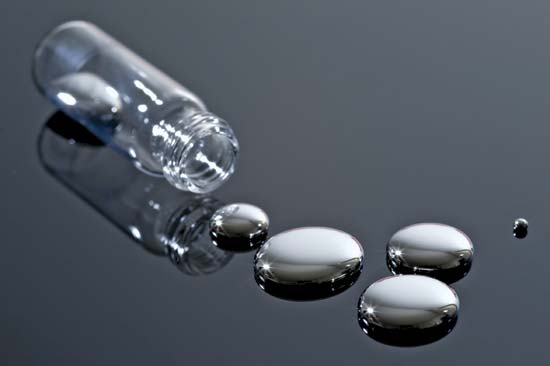 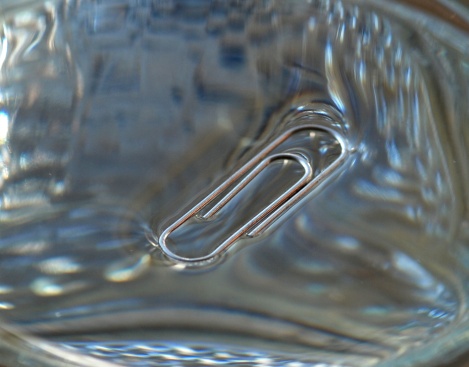 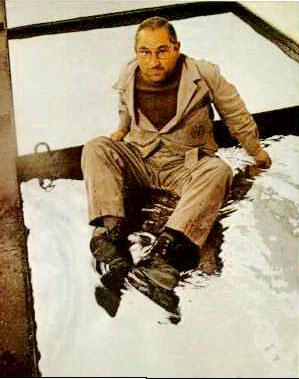 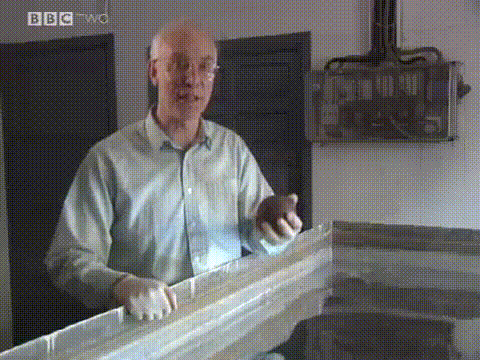 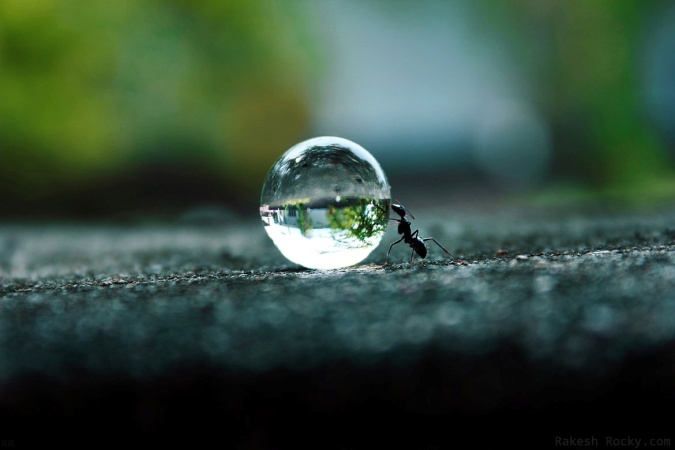 9
Not just surface tension but still cool.
Surface Tension
Stronger intermolecular forces = greater surface tension.
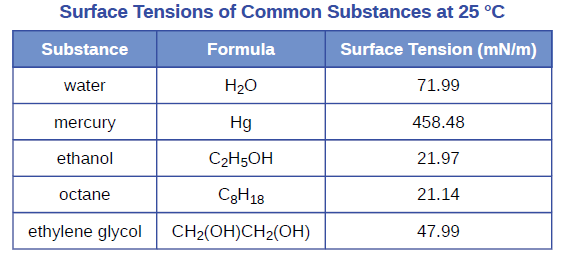 10
Surface Tension
propylene glycol mixed with water (+Food coloring)
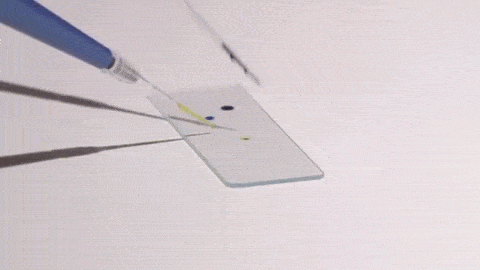 Manu Prakash and coworkers at 
Stanford University
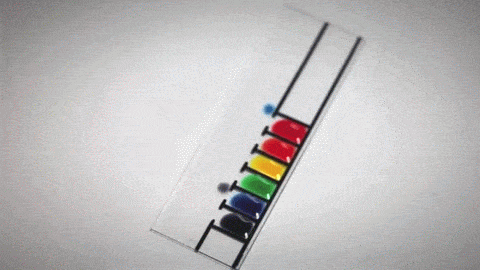 11
Differences in surface tension dictate mixing.
Properties of liquids
Boiling point
Surface Tension
intermolecular forces at liquid-air interface

Capillary Action
competition between intermolecular forces

Viscosity
strength of intermolecular forces
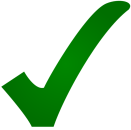 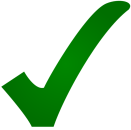 12
Capillary Action
Capillary  action (sometimes capillarity, capillary motion, or wicking) is the ability of a liquid to flow in narrow spaces without the assistance of, and in opposition to, external forces like gravity.
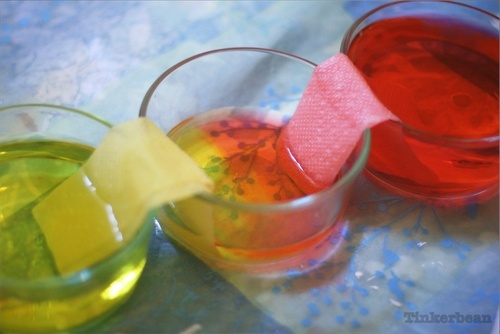 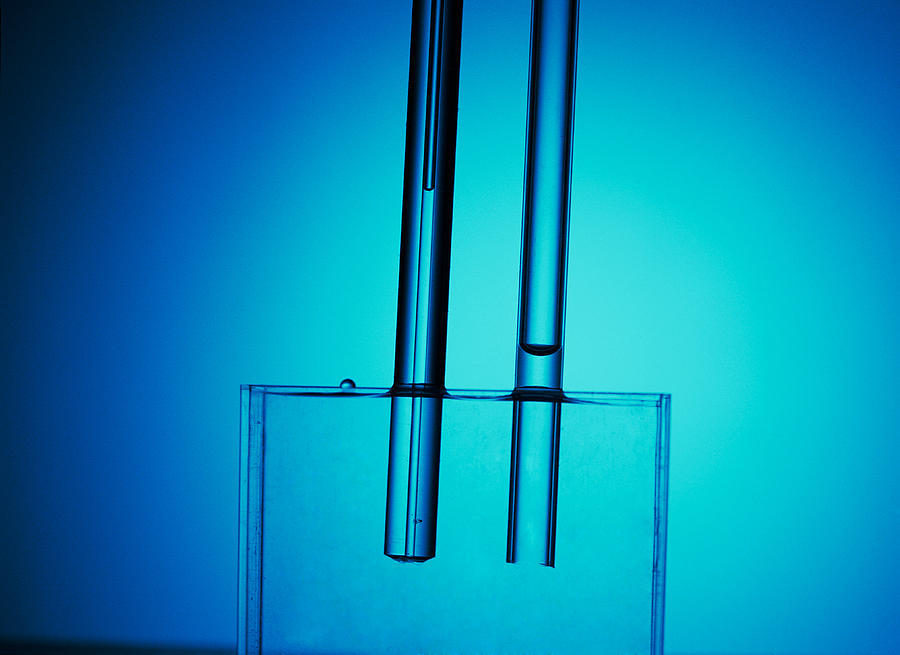 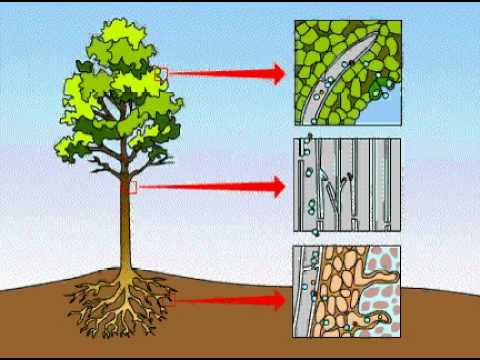 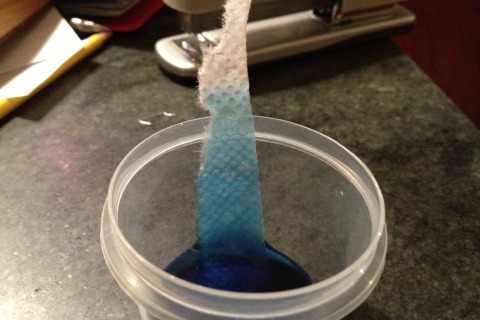 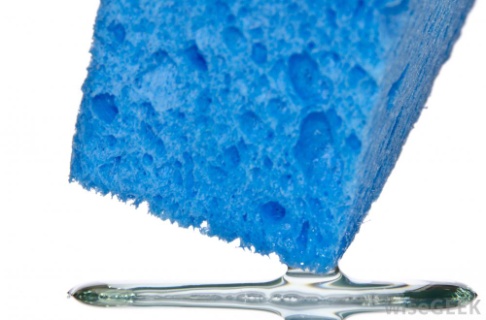 13
Forces Involved in the Capillary Action
Cohesive forces are the forces that hold liquids together (intermolecular forces).

Adhesive forces are the forces between a liquid and another surface (intermolecular forces).
Adhesive forces > cohesive forces
Adhesive forces < cohesive forces
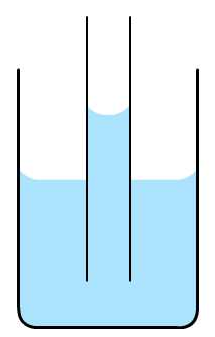 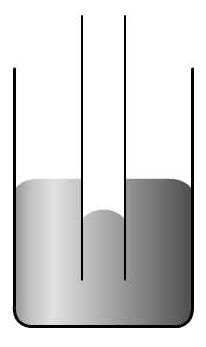 Capillary rise.
Capillary fall.
14
Capillary Action
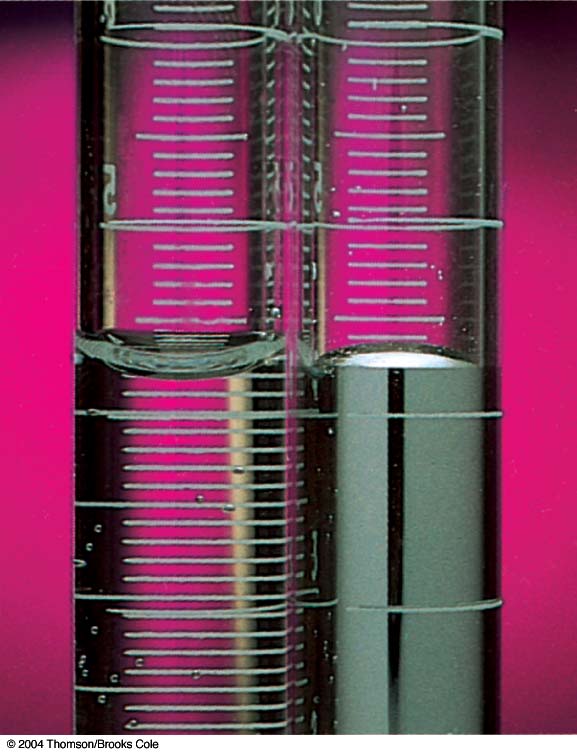 Mercury:
Convex meniscus
Water
Concave meniscus
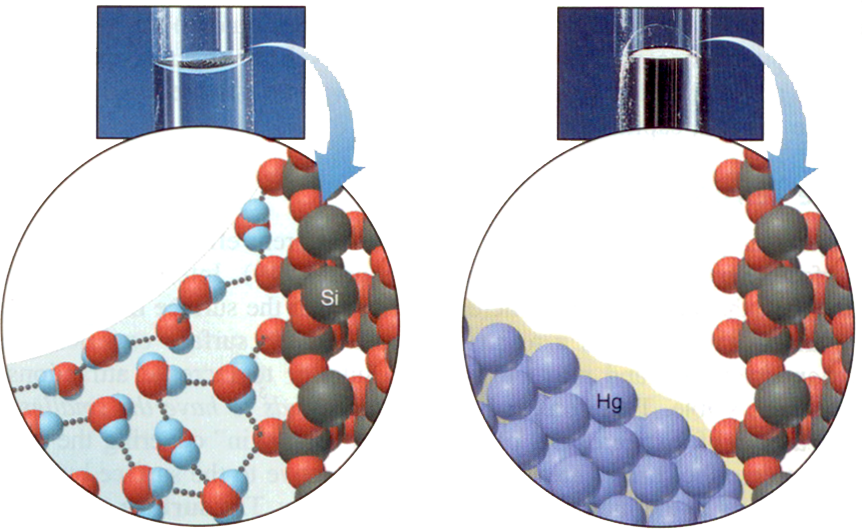 adhesive forces > cohesive forces
adhesive forces < cohesive forces
15
Capillary Action
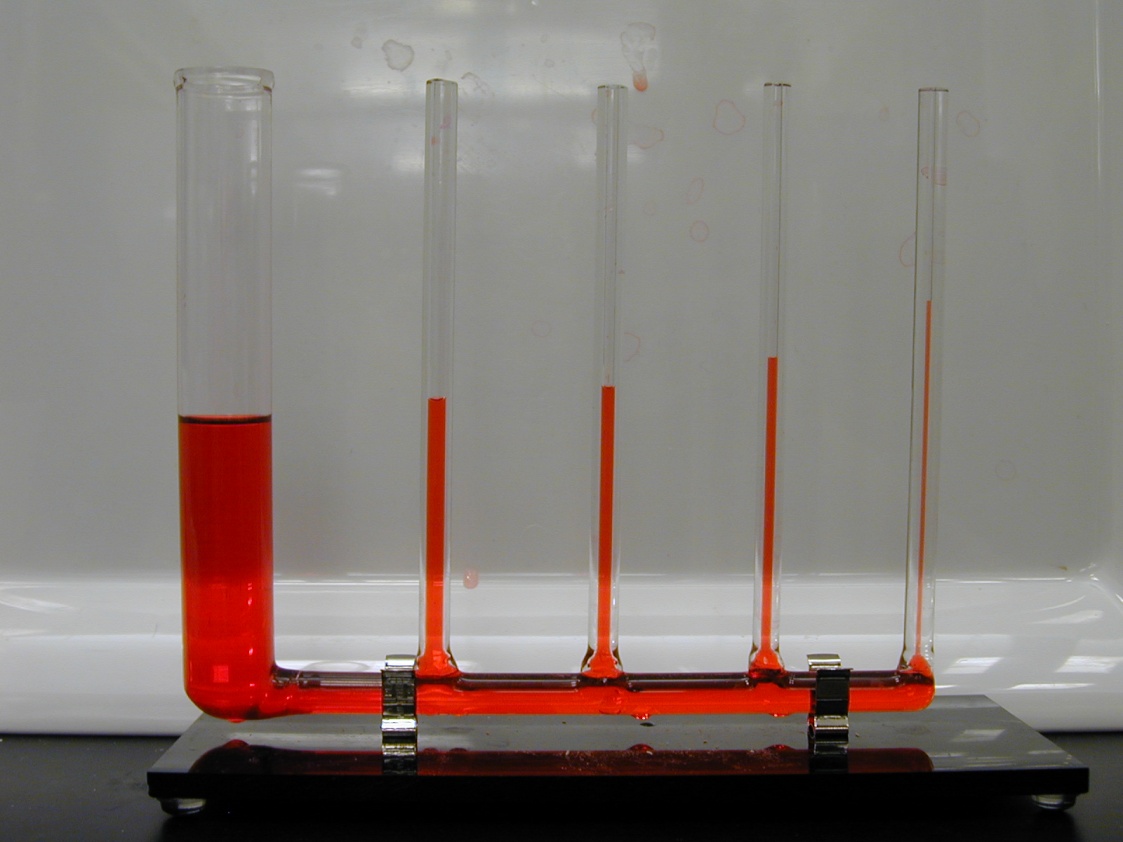 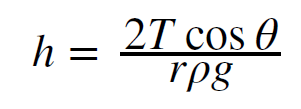 h  = height of the liquid
T  = surface tension
Θ  = the contact angle
r   = the radius
ρ  = the density
g  = gravity (9.8 m/s2)
Smaller diameter, higher the climb.
Volume (gravity) vs. Surface area (adhesion)
16
Properties of liquids
Boiling point
Surface Tension
intermolecular forces at liquid-air interface

Capillary Action
competition between intermolecular forces

Viscosity
strength of intermolecular forces
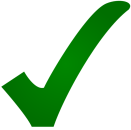 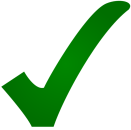 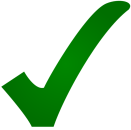 17
Viscosity
Viscosity is the resistance of a liquid to flow.
water is less viscous than syrup or honey.
Tthe ease with which molecules can move past each other.
Decreases with increasing temperature.
Viscosity depends on intermolecular forces and on the shape of molecules.
Liquids with small spherical molecules are less viscous than liquids with long molecules that can become entangled and have high surface area.
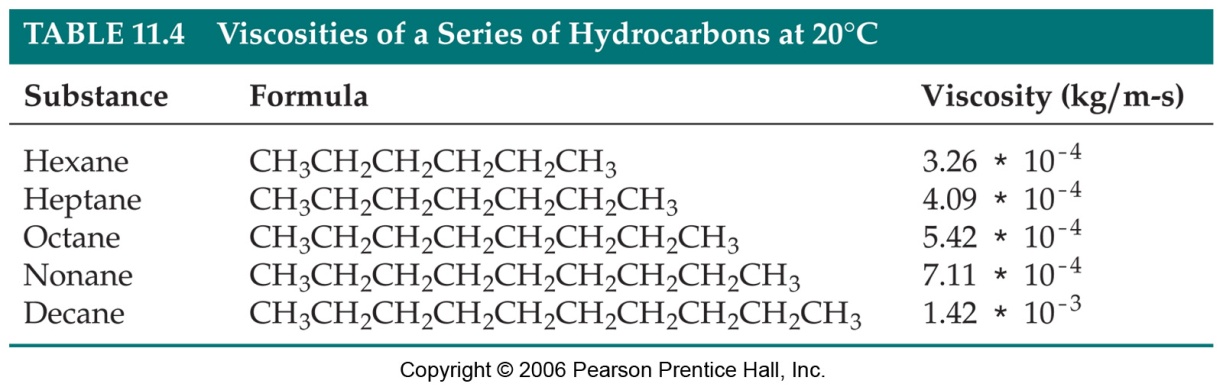 18
Viscosity
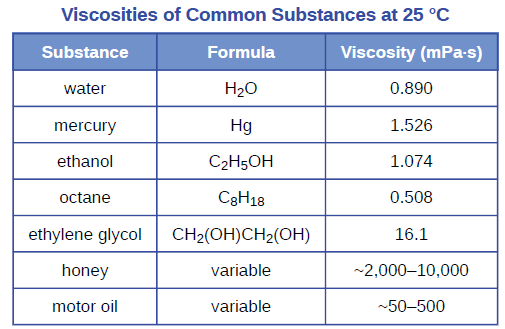 Low Viscosity
High Viscosity
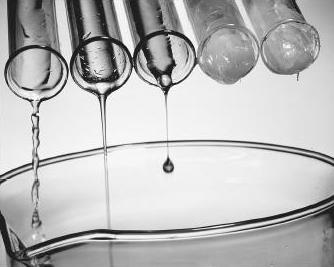 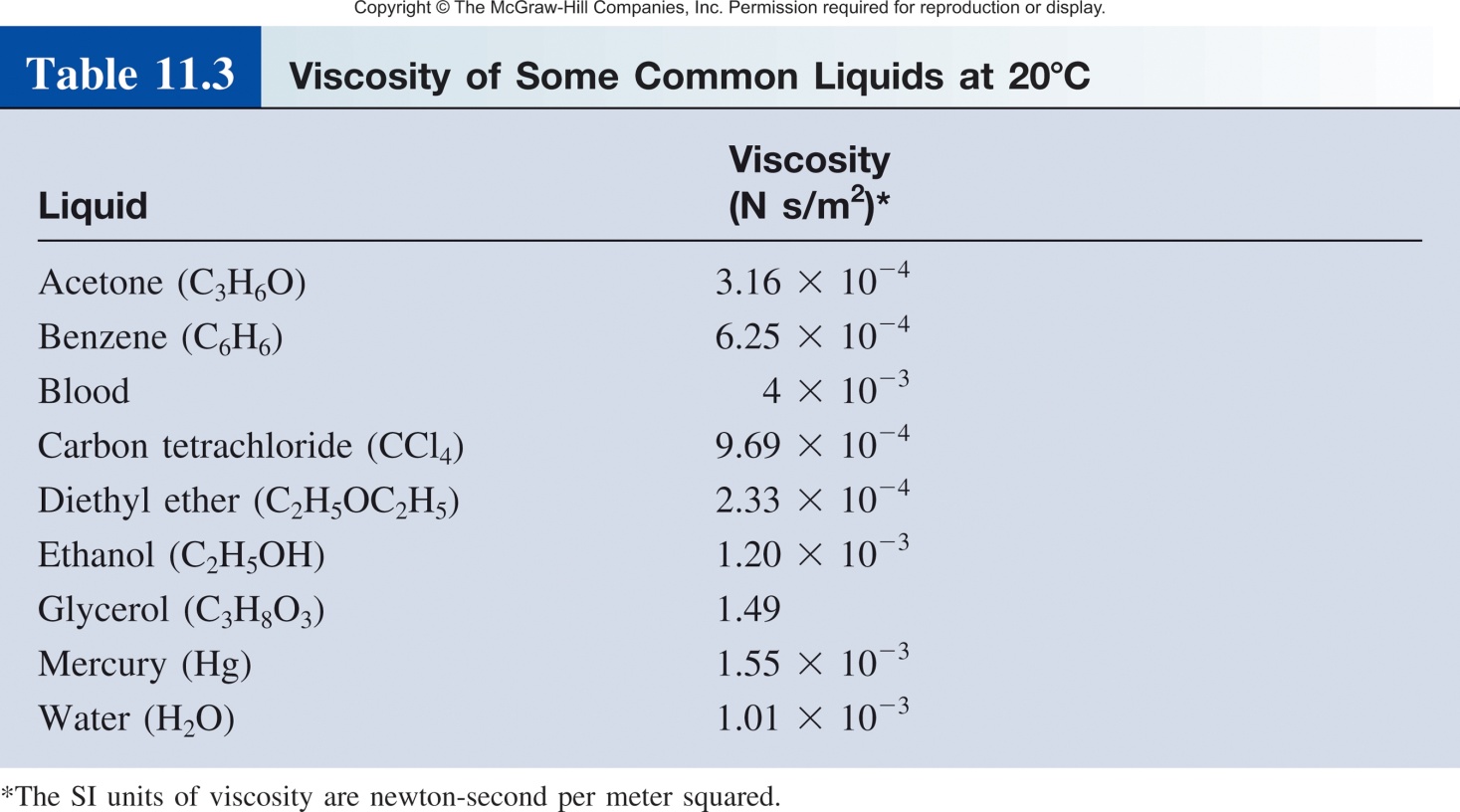 Strong intermolecular forces 
= higher viscosity
19
Viscosity
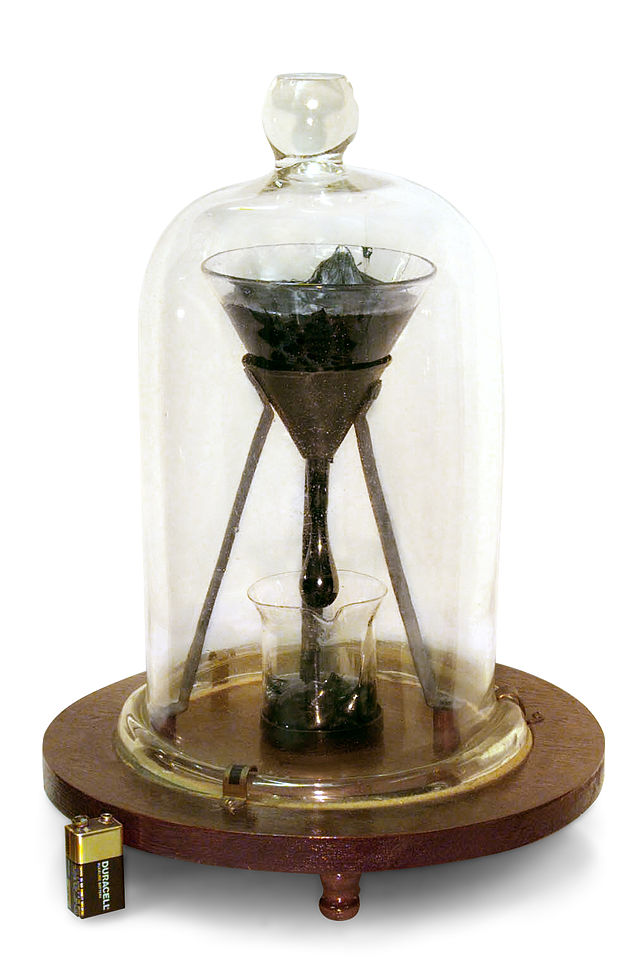 Pitch Drop “Experiment”
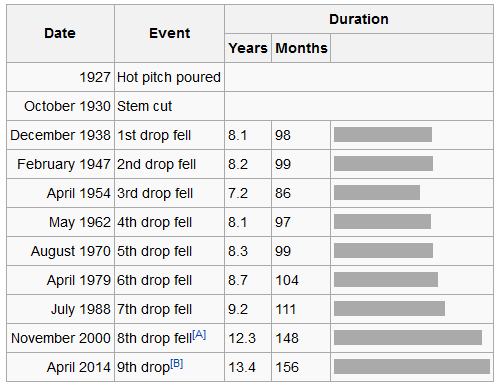 Worlds longest experiment
9th drop fell April 17th, 2014
Started in 1927 
by Professor Thomas Parnell
University of Queensland in Australia
https://www.youtube.com/watch?v=BZvsrOciU_Q
20
http://www.thetenthwatch.com/
Properties of liquids
Boiling point

Surface Tension

Capillary Action

Viscosity
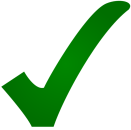 Strong intermolecular forces = higher boiling point
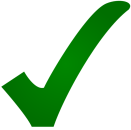 Strong intermolecular forces = higher surface tension
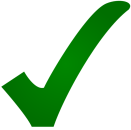 Competition between cohesive and adhesive intermolecular forces
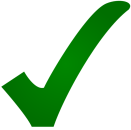 Strong intermolecular forces = higher viscosity
21
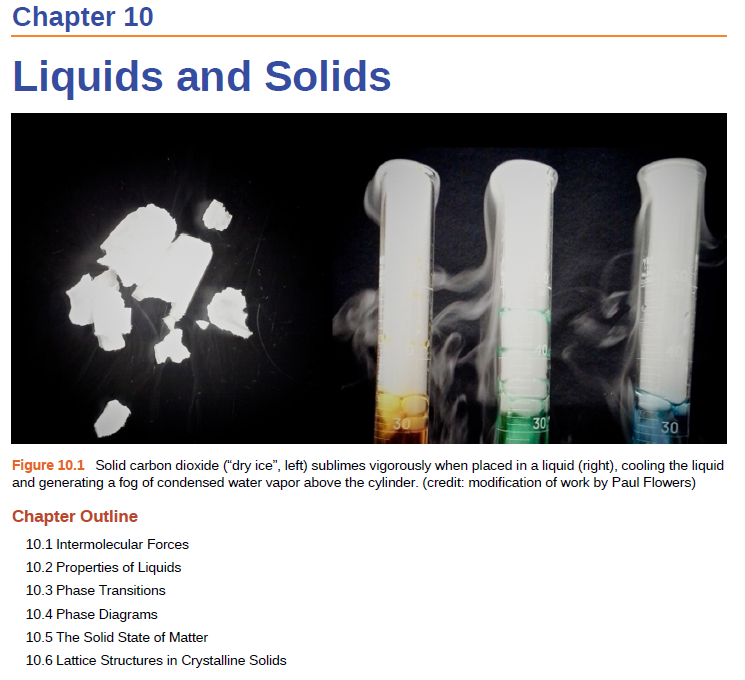 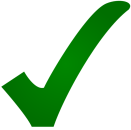 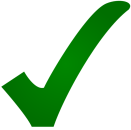 22
STATES OF MATTER
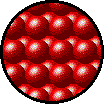 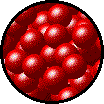 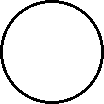 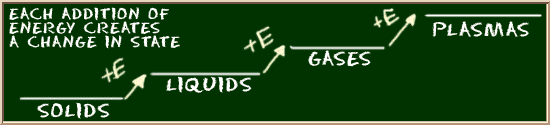 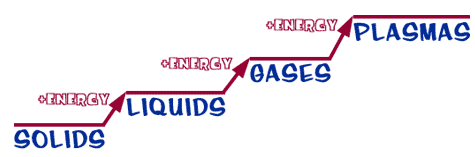 CH 10.5-6
CH 9
Physics?
The internet?
CH 10.1-2
Phase Change (CH 10.3-4)
The transformation from one phase to another upon the addition or release of energy.
23
Phase Changes
Least
Order
Most
Order
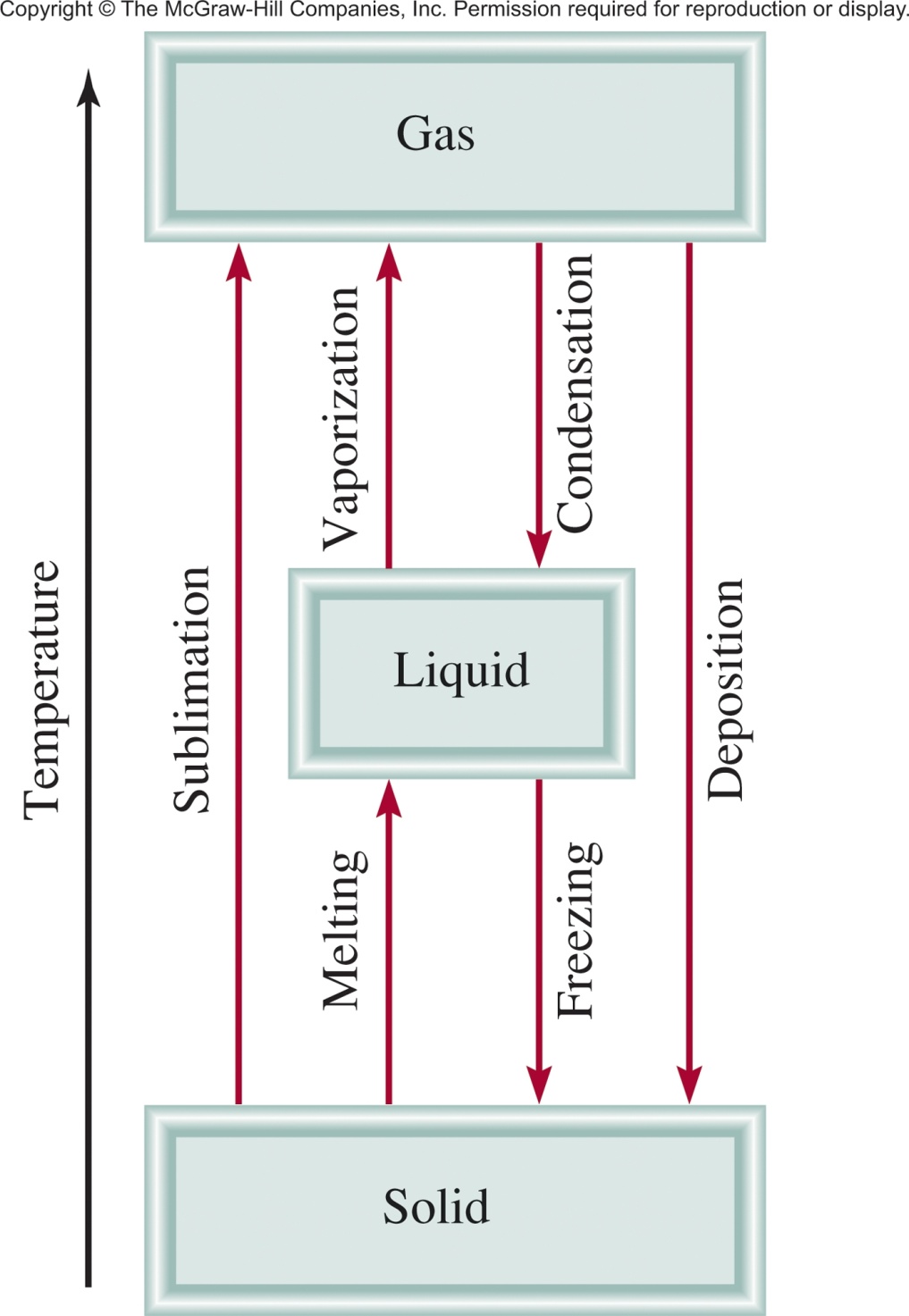 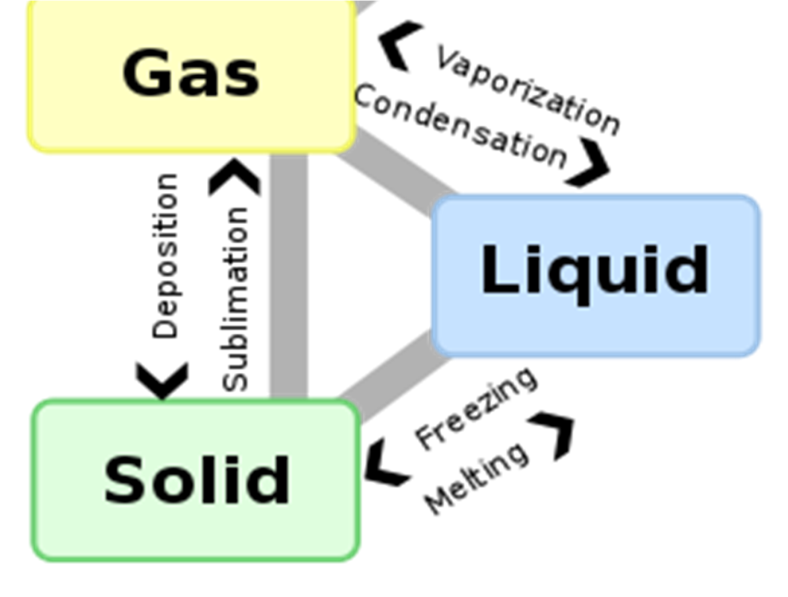 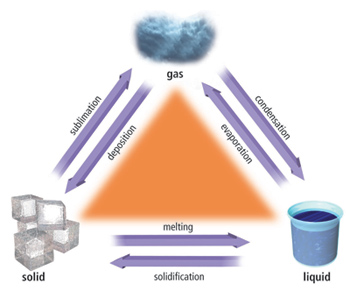 24
Phase Changes
Least
Order
Most
Order
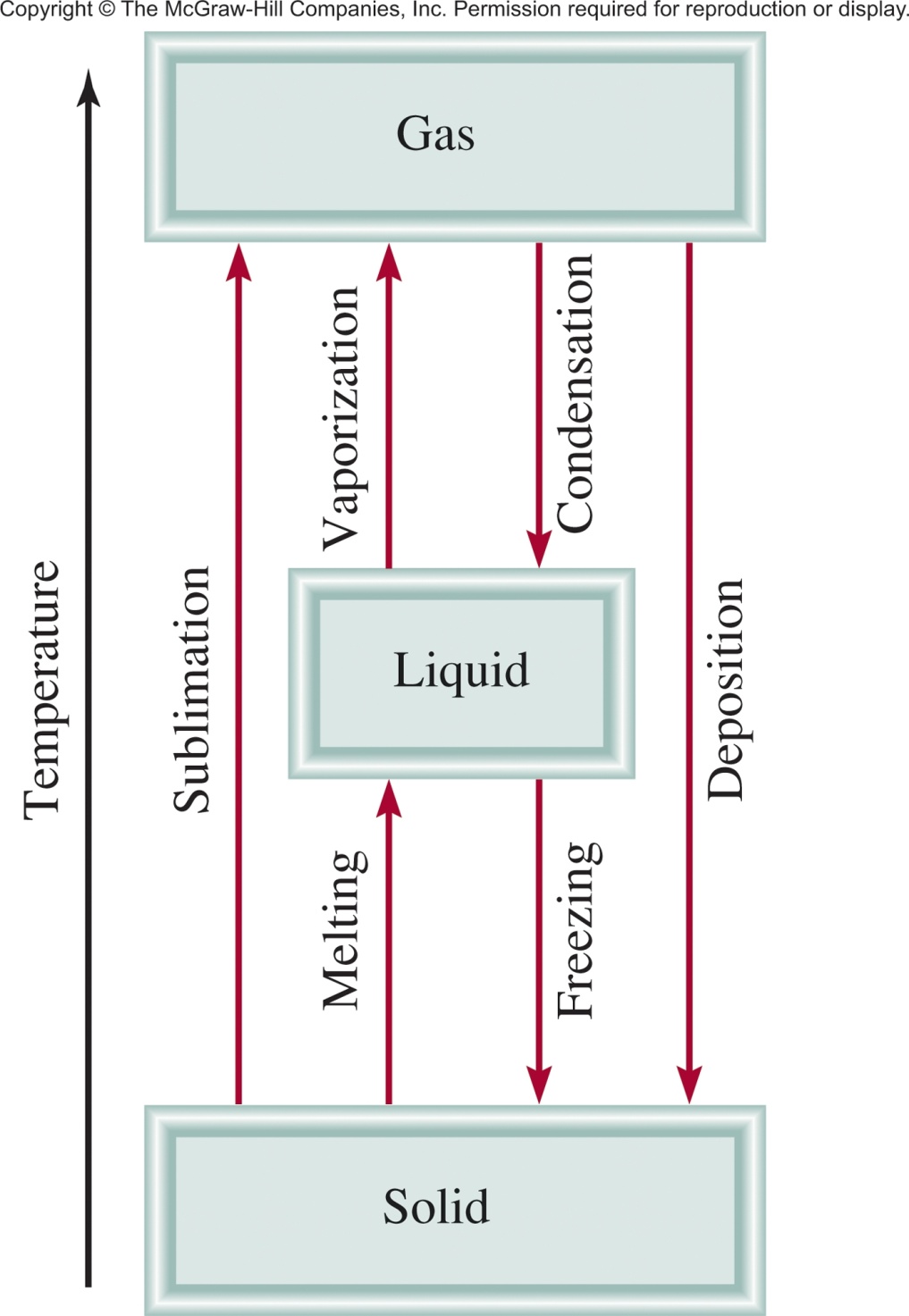 Outline
 Liquid ↔ Gas

 Solid ↔ Liquid

 Solid ↔ Gas
25
Liquid ↔ Gas
Kinetic energy of molecules.
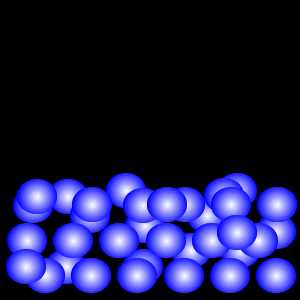 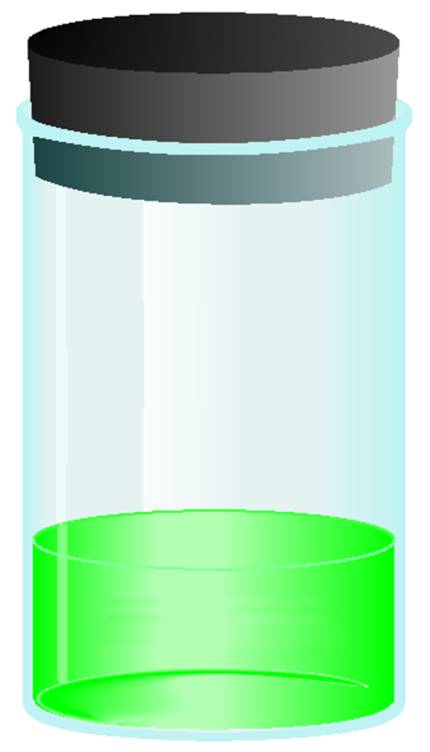 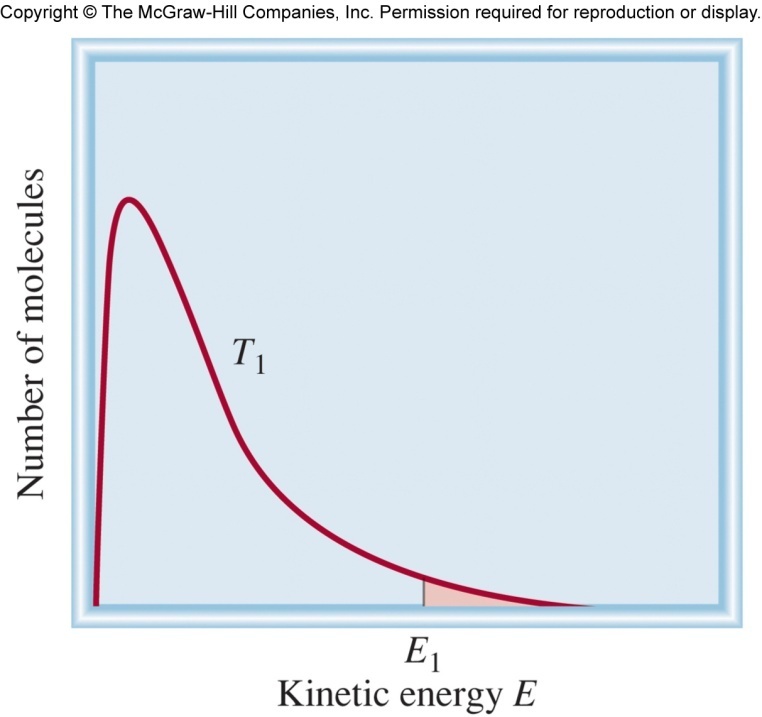 “slow” molecules
“fast” molecules
Some molecules are fast enough to escape intermolecular forces.
26
Liquid ↔ Gas
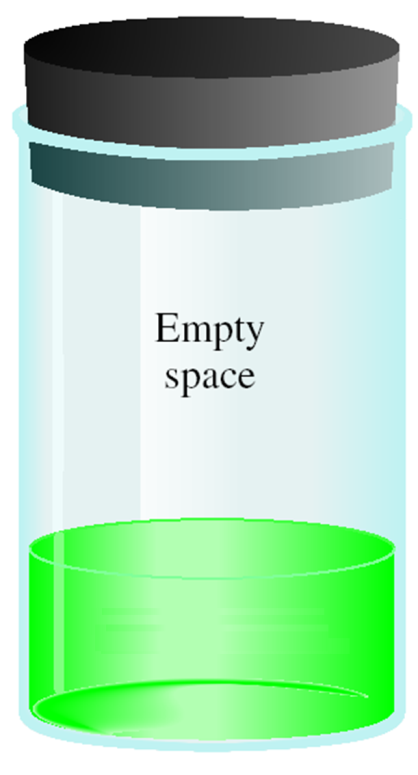 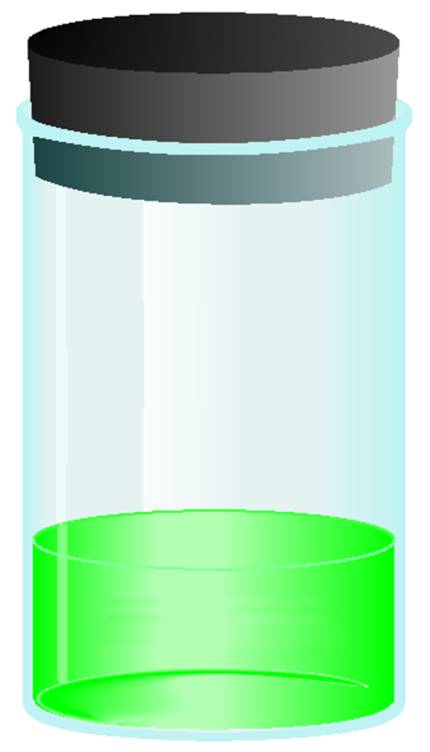 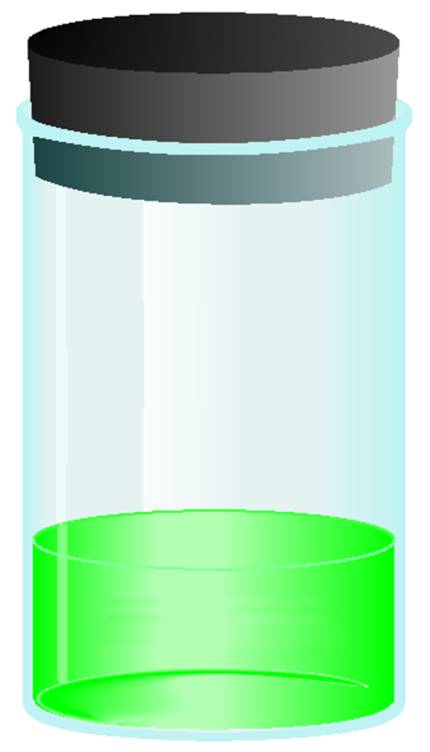 Liquid
At time = 0
At time > 0
At time = ∞
At equilibrium!
# of molecules in =
	# of molecules out
rate of evaporation =
	 rate of condensation
27
Liquid ↔ Gas
Vapor pressure (VP)- is the pressure exerted by a vapor in equilibrium with its condensed phases (solid or liquid) at a given temperature in a closed system. 

# of molecules in =
	# of molecules out

rate of evaporation =
		rate of condensation

At a given temperature:
	Weaker intermolecular forces = 
		      more molecules out =
			higher vapor pressure
Molecular motion causes force.
Force creates pressure.
We can measure the pressure.
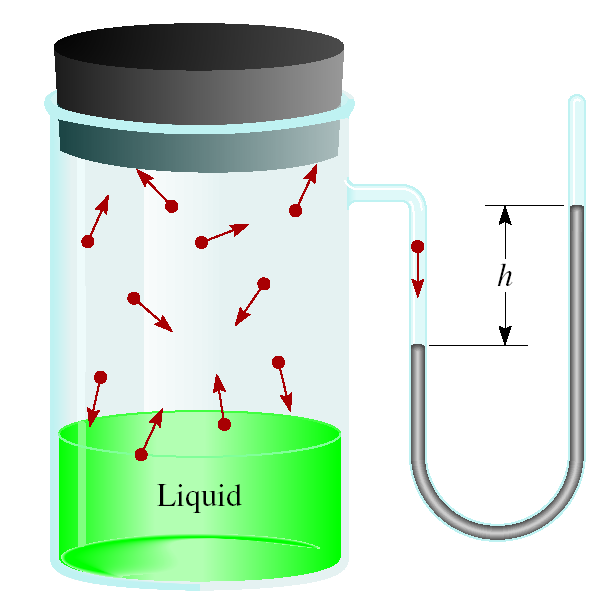 Vapor pressure is temperature dependent!
28
Liquid ↔ Gas
Vapor pressure is temperature dependent!
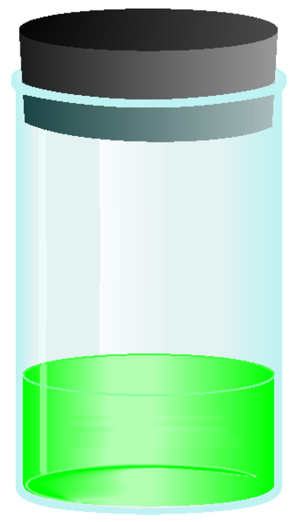 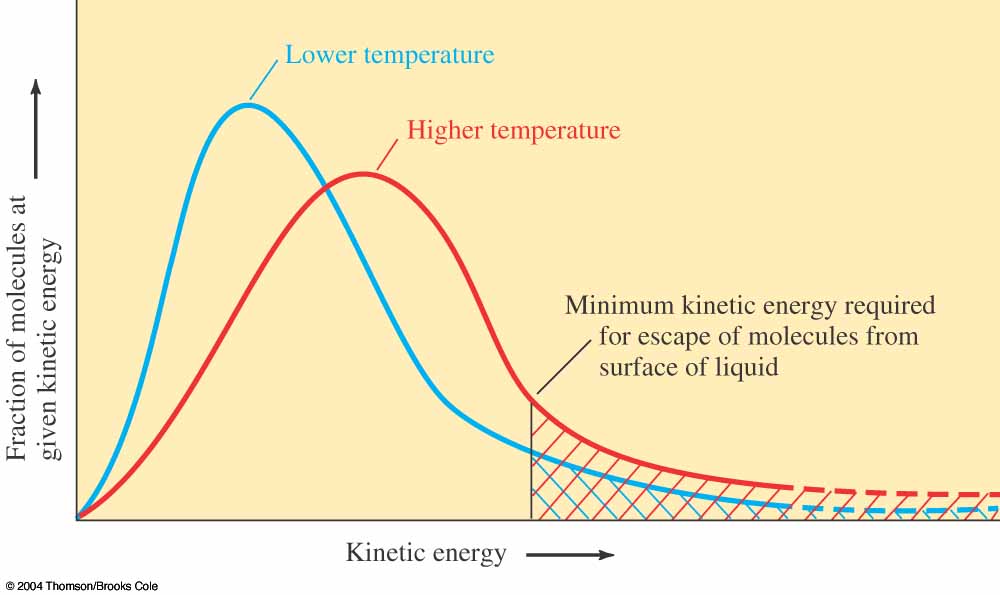 Lower T = 
        Lower P
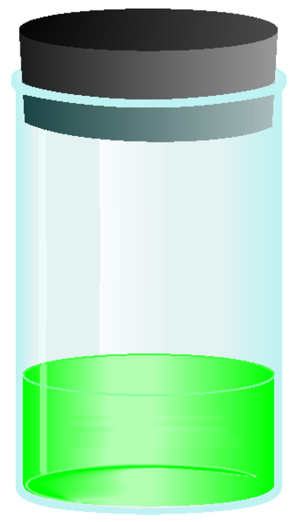 Higher T = 
        Higher P
Higher temperature (T) = 
        higher average kinetic energy = 
	more molecules escaping solution =
	          higher vapor pressure (P)
29
Relationship Between T and P
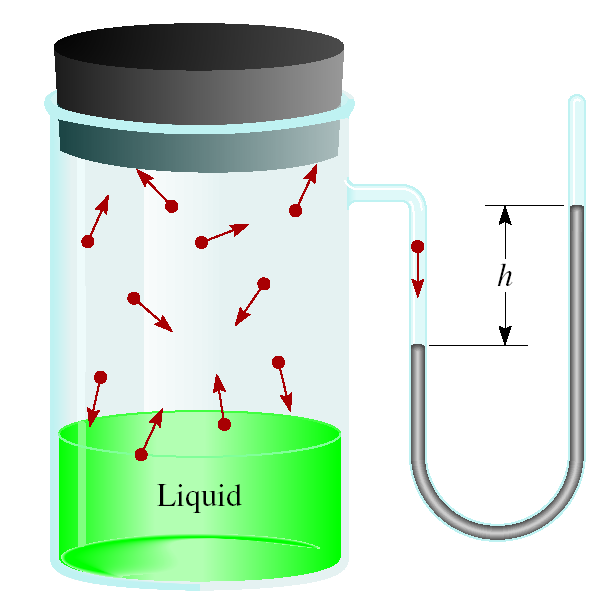 The experiment-
Close container with pressure gauge.
Filled with liquid.
Increase temperature and measure pressure.
Graph pressure vs. temperature.
Hot Plate
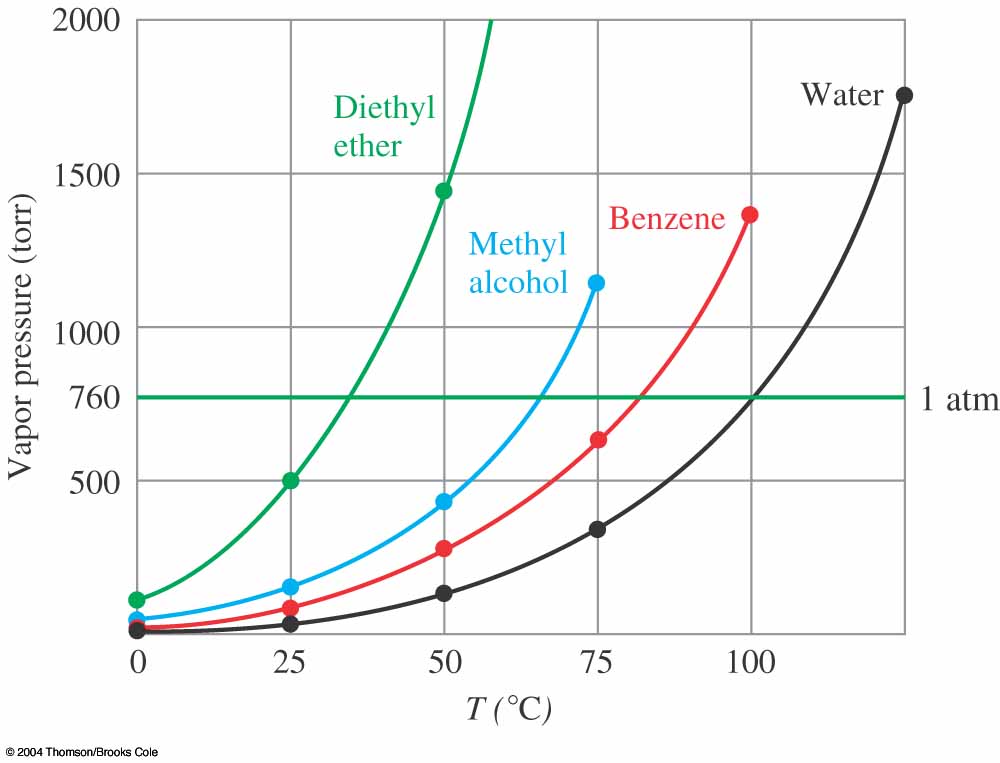 Each point on the line is the boiling point at that pressure.
30
Relationship Between T and P
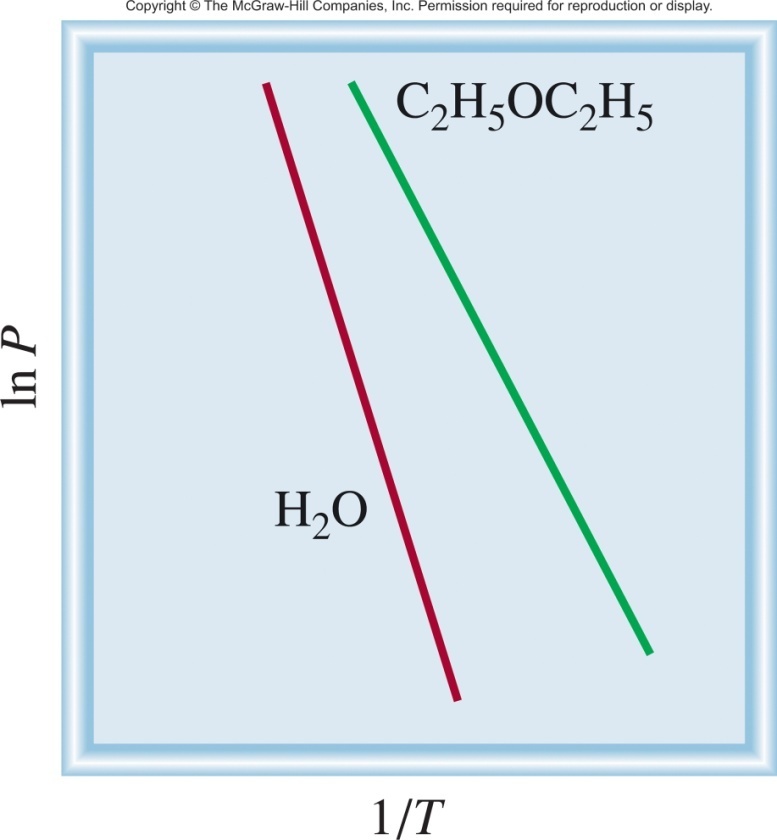 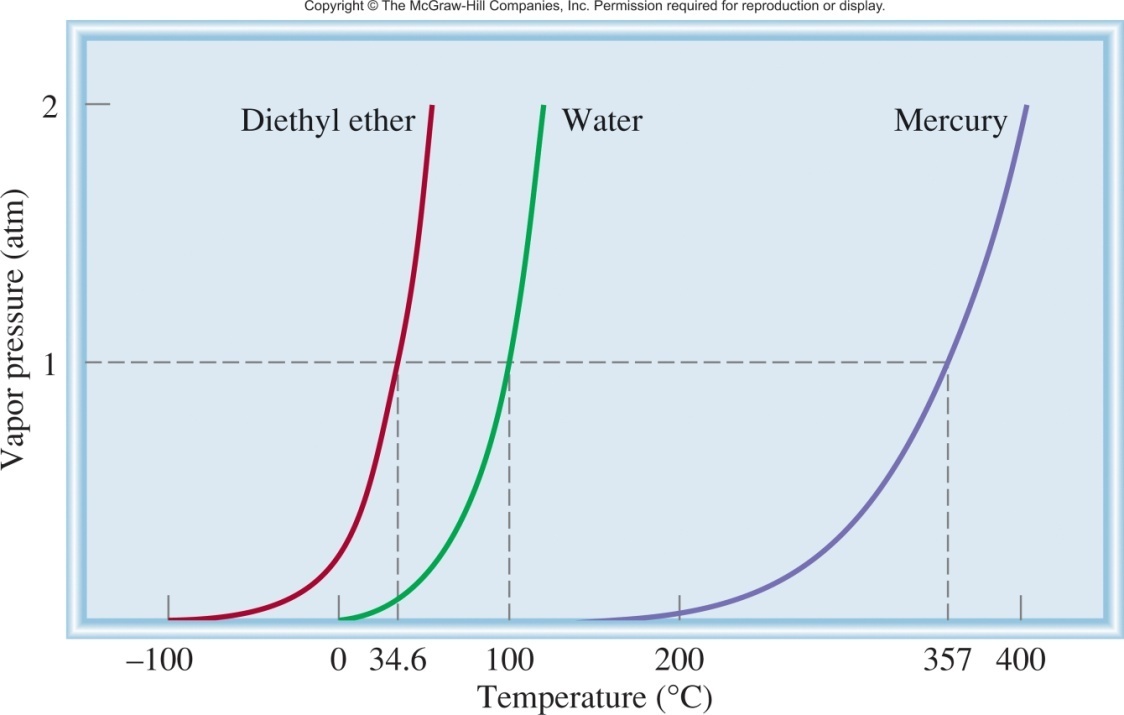 P = vapor pressure (atm)
y    =       m     •    x    +   b
T = temperature (K)
DHvap
1
R = gas constant (8.314 J/K•mol)
+   C
ln P  =
-
•
T
R
DHvap = molar heat of vaporization (J/mol)
Clausius-Clapeyron Equation
31
Relationship Between T and P
Clausius-Clapeyron Equation
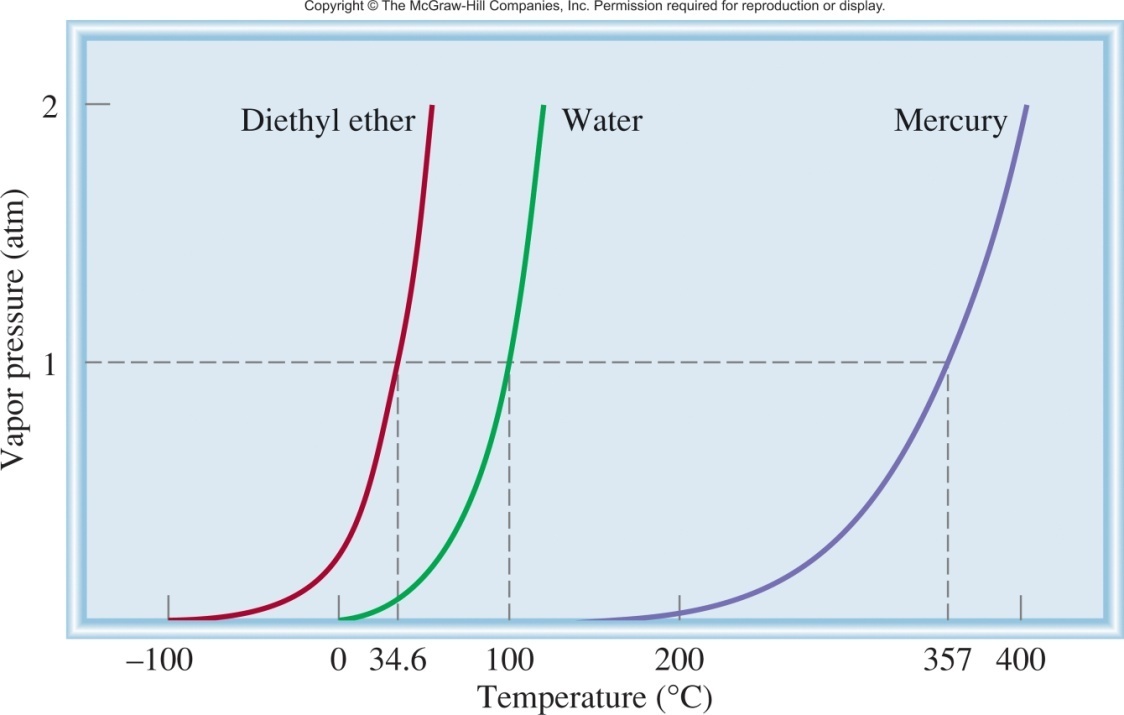 DHvap
1
+   C
ln P  =
-
•
T
R
P = vapor pressure (atm)
T = temperature (K)
R = gas constant (8.314 J/K•mol)
DHvap = molar heat of vaporization (J/mol)
Molar heat of vaporization (DHvap) is the energy required to vaporize 1 mole of a liquid at its boiling point.
Dependent on the substance and its intermolecular forces.
	more intermolecular force = larger DHvap
Independent of temperature.
32
Relationship Between T and P
Alternate Forms of the Clausius-Clapeyron Equation
Slope = change in y/the change in x
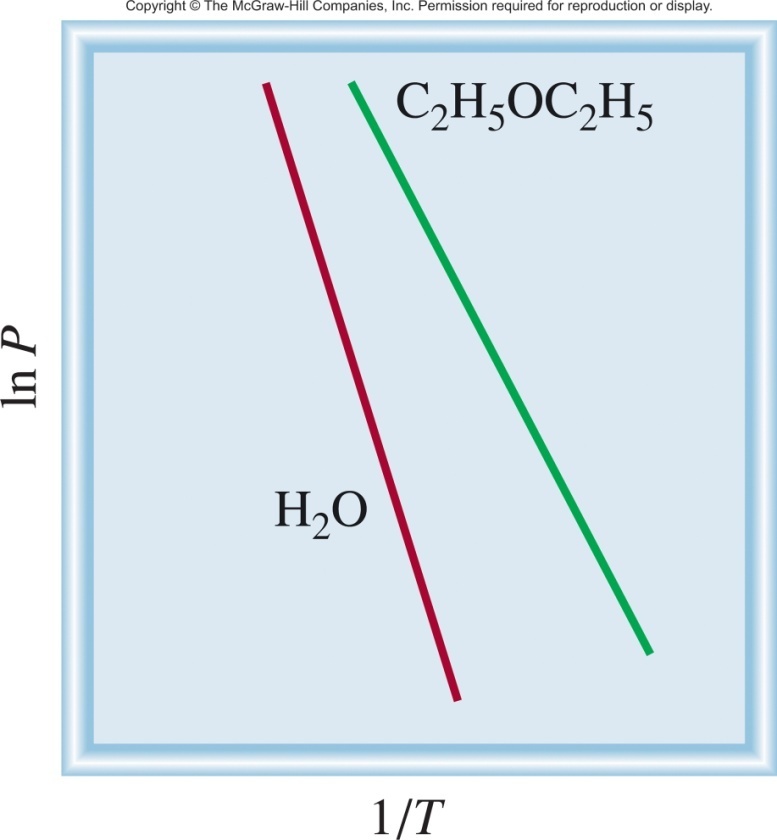 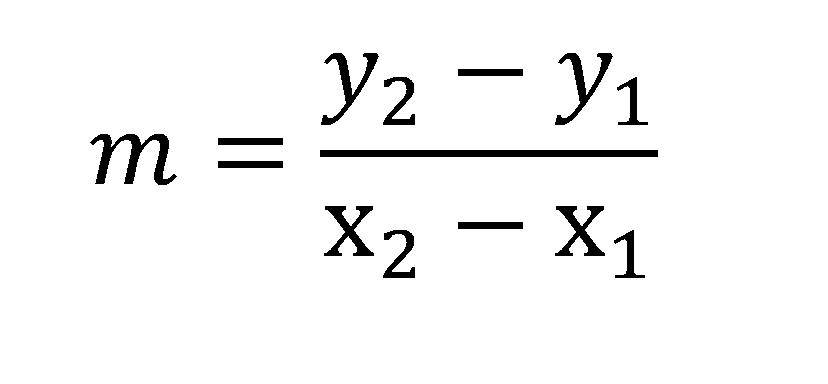 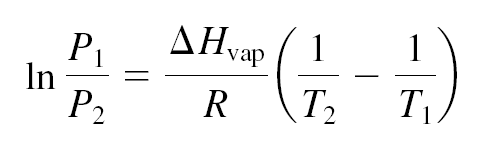 or
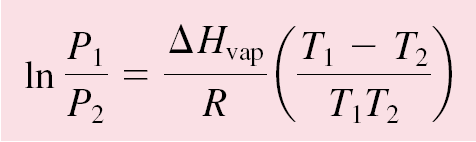 If we know DHvap, P and T at one temperature we can predict P at another T.
or T (bp) at another P.
33
11.7
Diethyl ether is a volatile, highly flammable organic liquid that is used mainly as a solvent.  

The vapor pressure of diethyl ether is 401 mmHg at 18°C and the Hvap = 26.0 kJ/mol.  Calculate its vapor pressure at 32°C.
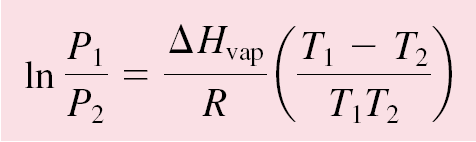 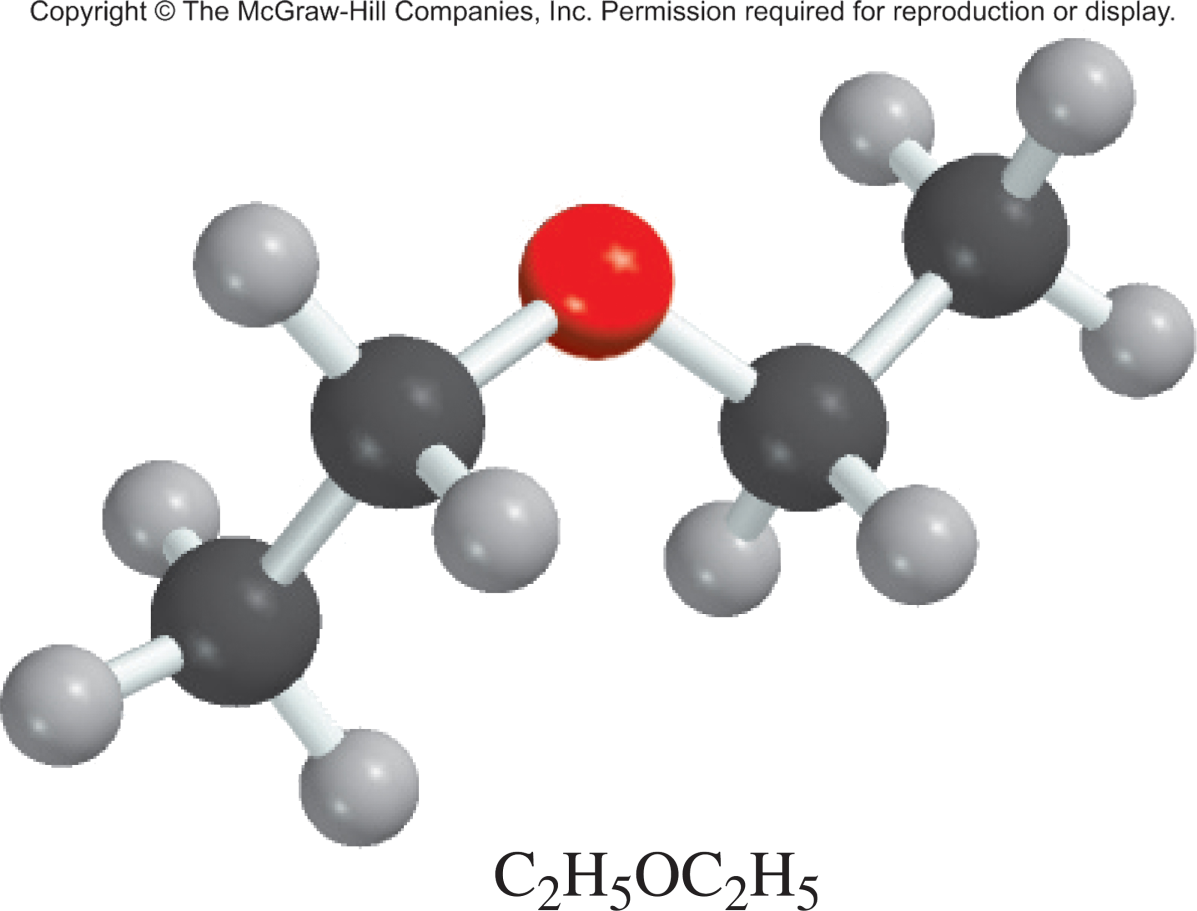 P = vapor pressure (atm)
T = temperature (K)
R = gas constant (8.314 J/K•mol)
DHvap = molar heat of vaporization (J/mol)
34
11.7
Solution  Table 11.6 tells us that Hvap = 26.0 kJ/mol.  The data are


From Equation (11.5) we have


Taking the antilog of both sides (see Appendix 4), we obtain



			
			P2 = 656 mmHg

Check  We expect the vapor pressure to be greater at the higher temperature.  Therefore, the answer is reasonable.
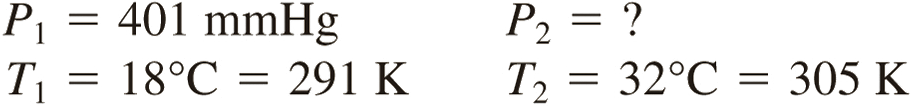 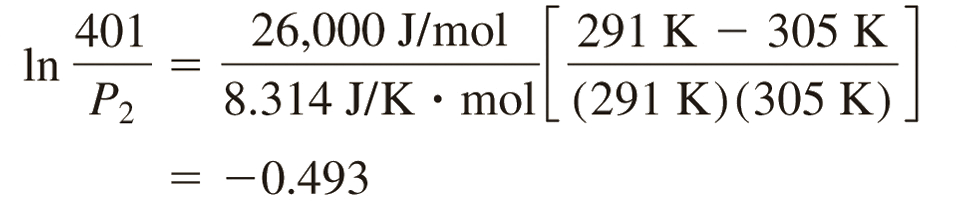 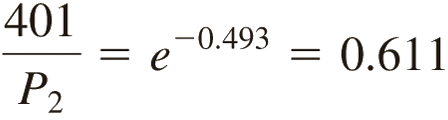 35
Closed vs. Open Systems
Closed System
Open System
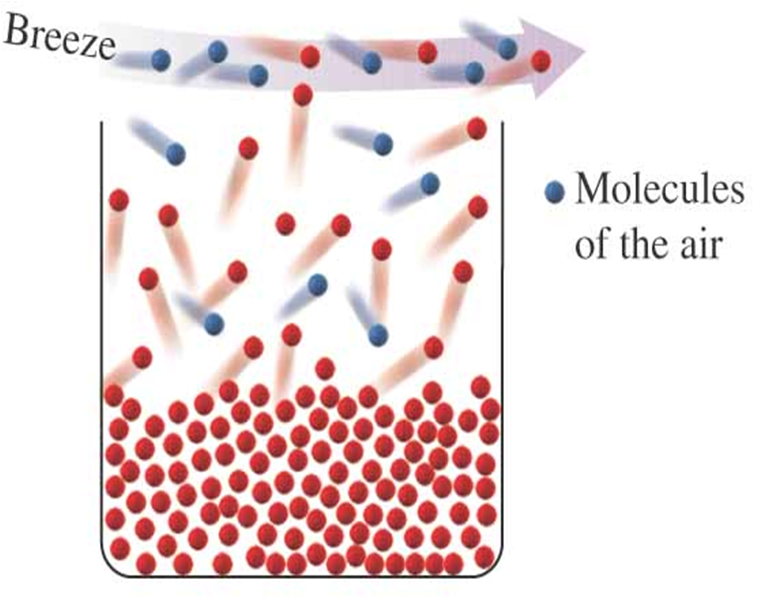 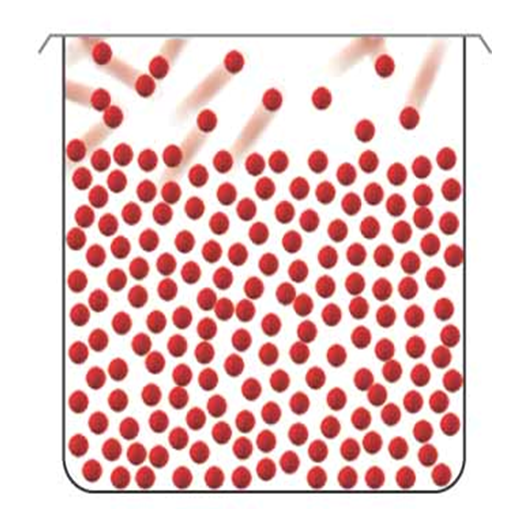 at equilibrium
not at equilibrium
liquid molecules lost
36
Boiling Point
External pressure
External pressure
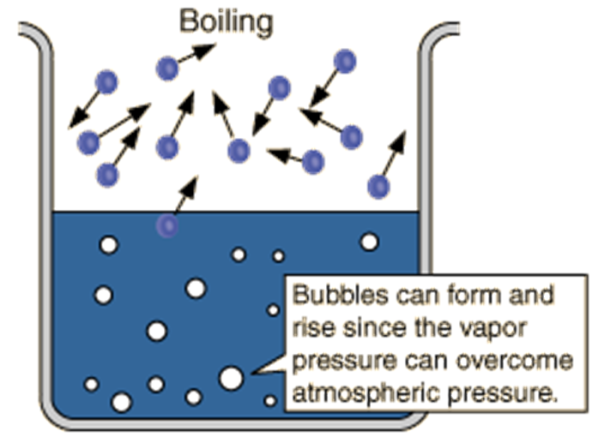 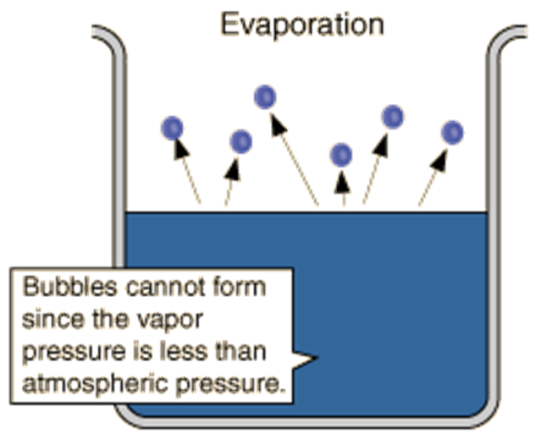 Vapor pressure
Vapor pressure
Lower Temp
Higher Temp
vapor pressure < external pressure
vapor pressure > external pressure
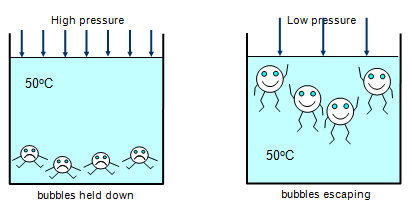 37
Vapor Pressure and Boiling Point
The boiling point is the temperature at which the liquid’s vapor pressure is equal to the applied external pressure.
The normal boiling point is the boiling point when the pressure is exactly 1 atm.
Decreasing the applied external pressure results in a lower boiling point.
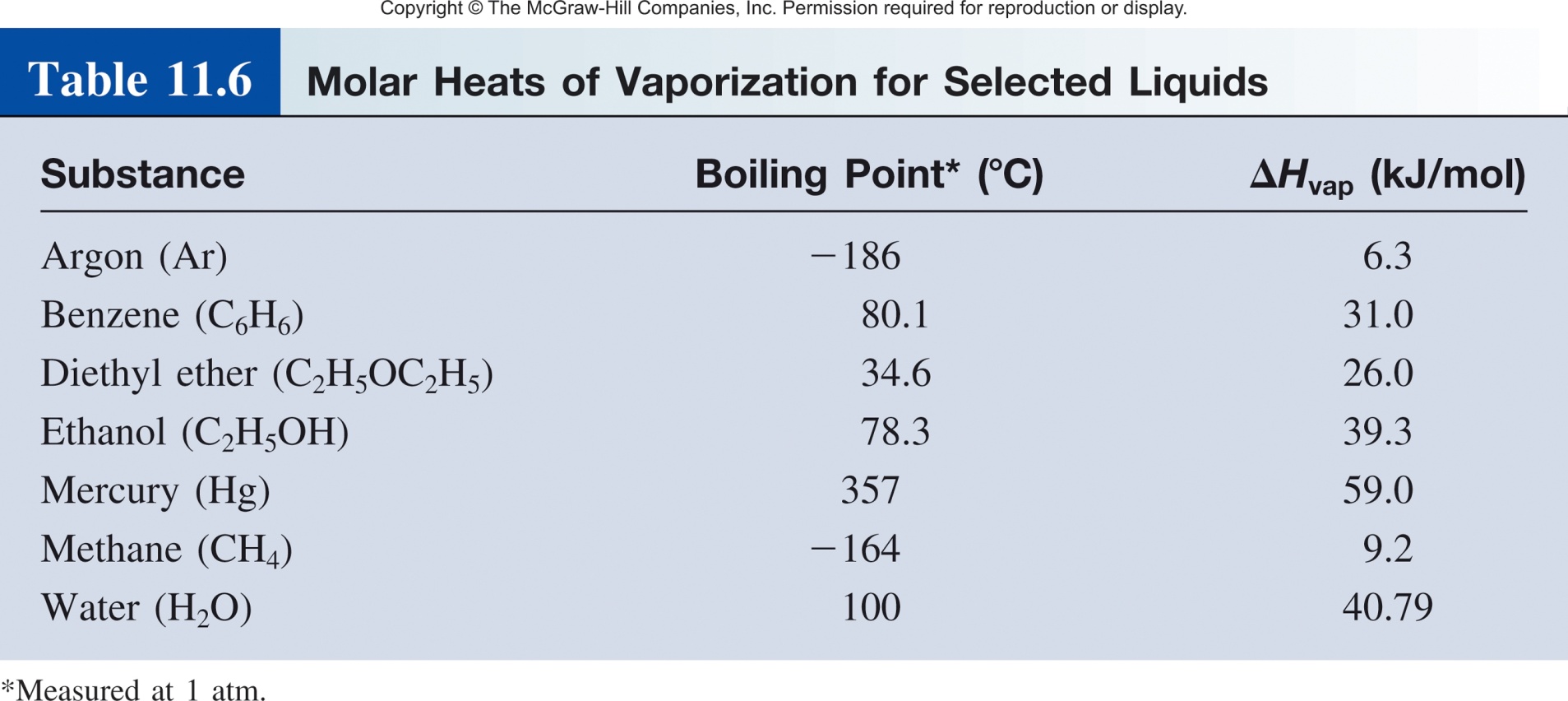 38
Solid ↔ Liquid
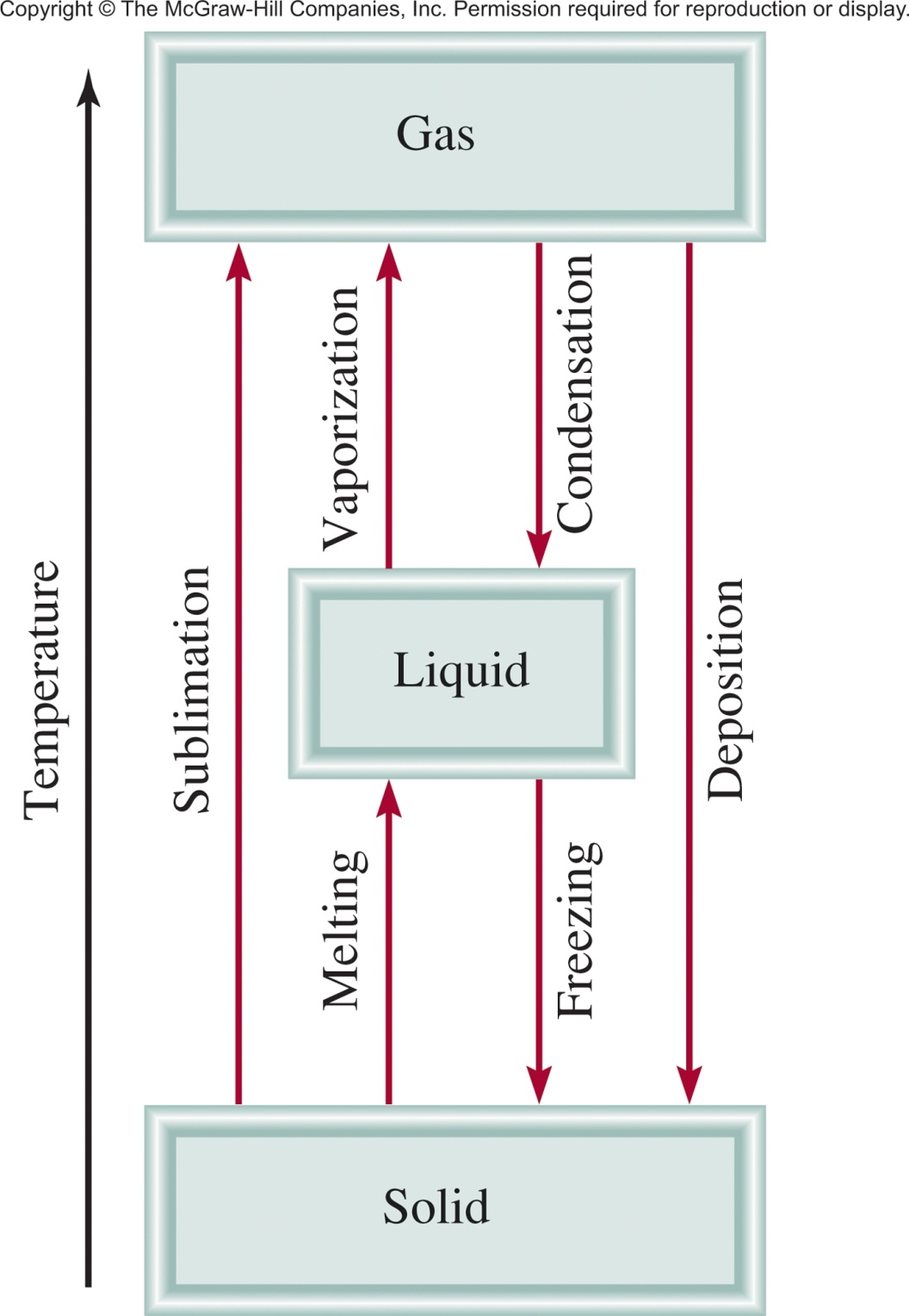 Molar heat of vaporization (DHvap) is the energy required to vaporize 1 mole of liquid to gas.
Molar heat of fusion (DHfus) is the energy required to melt 1 mole of solid.
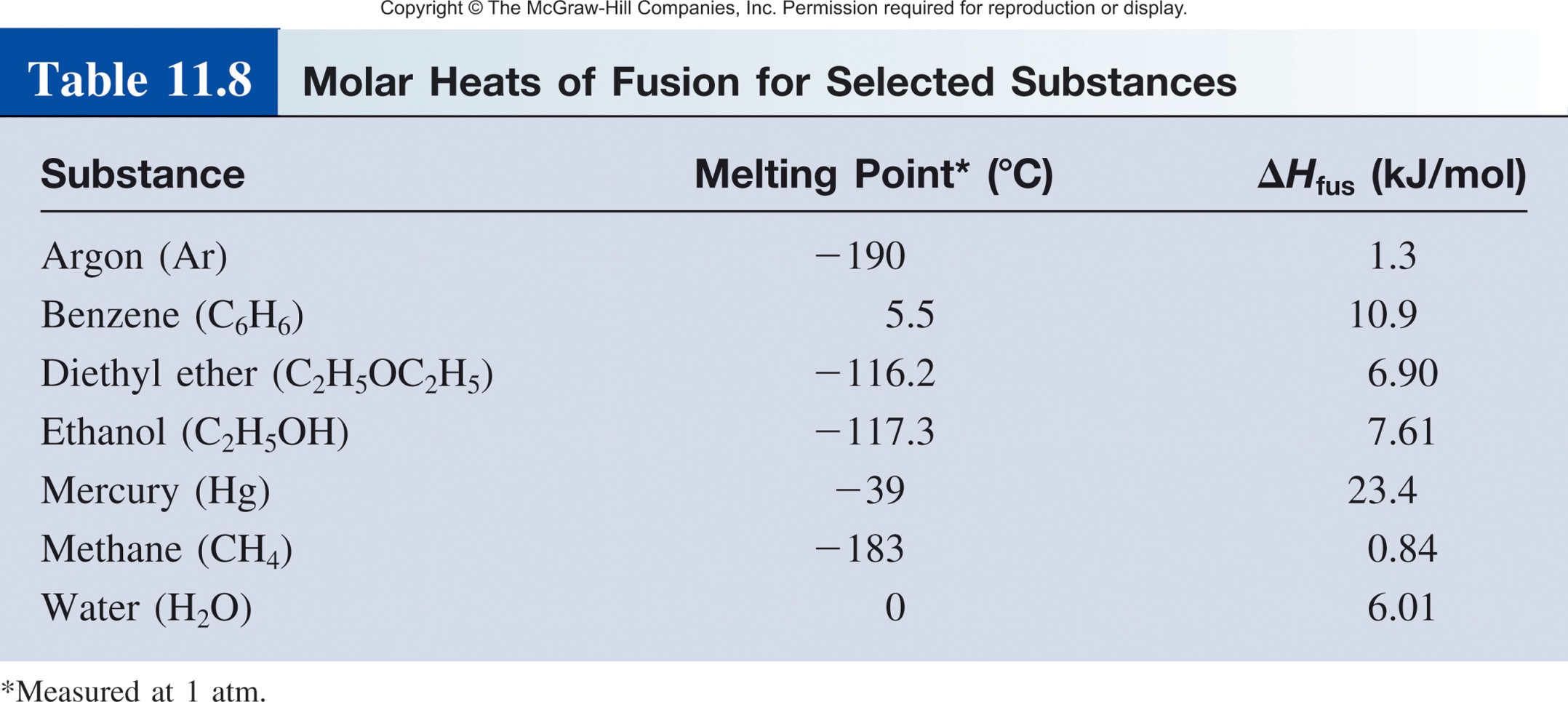 39
Solid ↔ Gas
Sublimation is the direct transition from the solid to the vapor state “bypassing” the liquid phase
During sublimation the solid and gas phases are in equilibrium
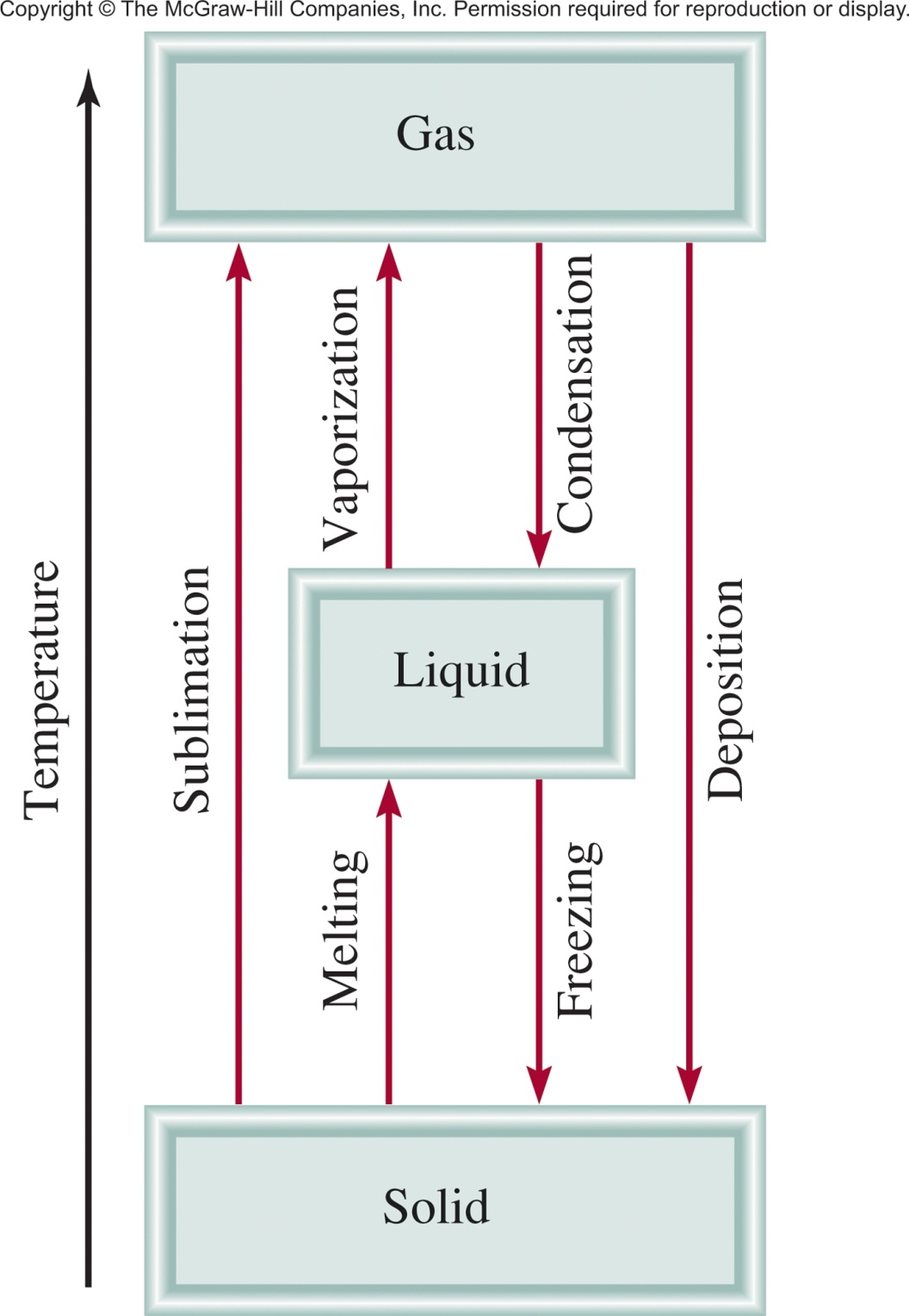 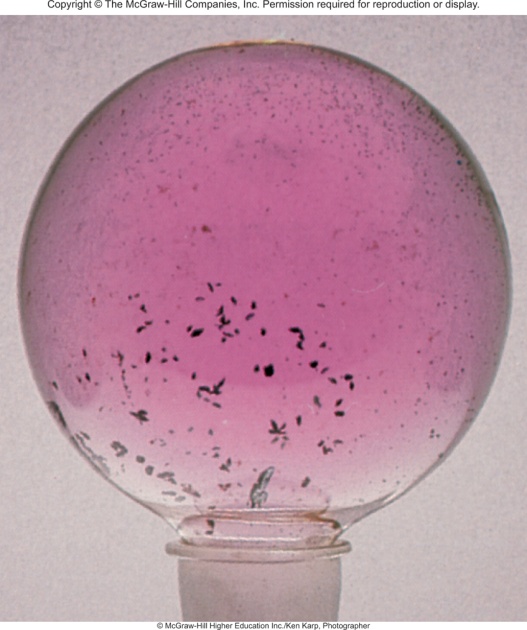 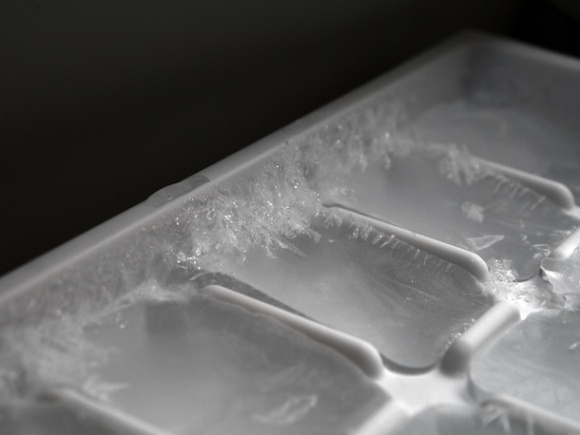 Ice Cubes
Iodine (I2)
40
Solid ↔ Gas
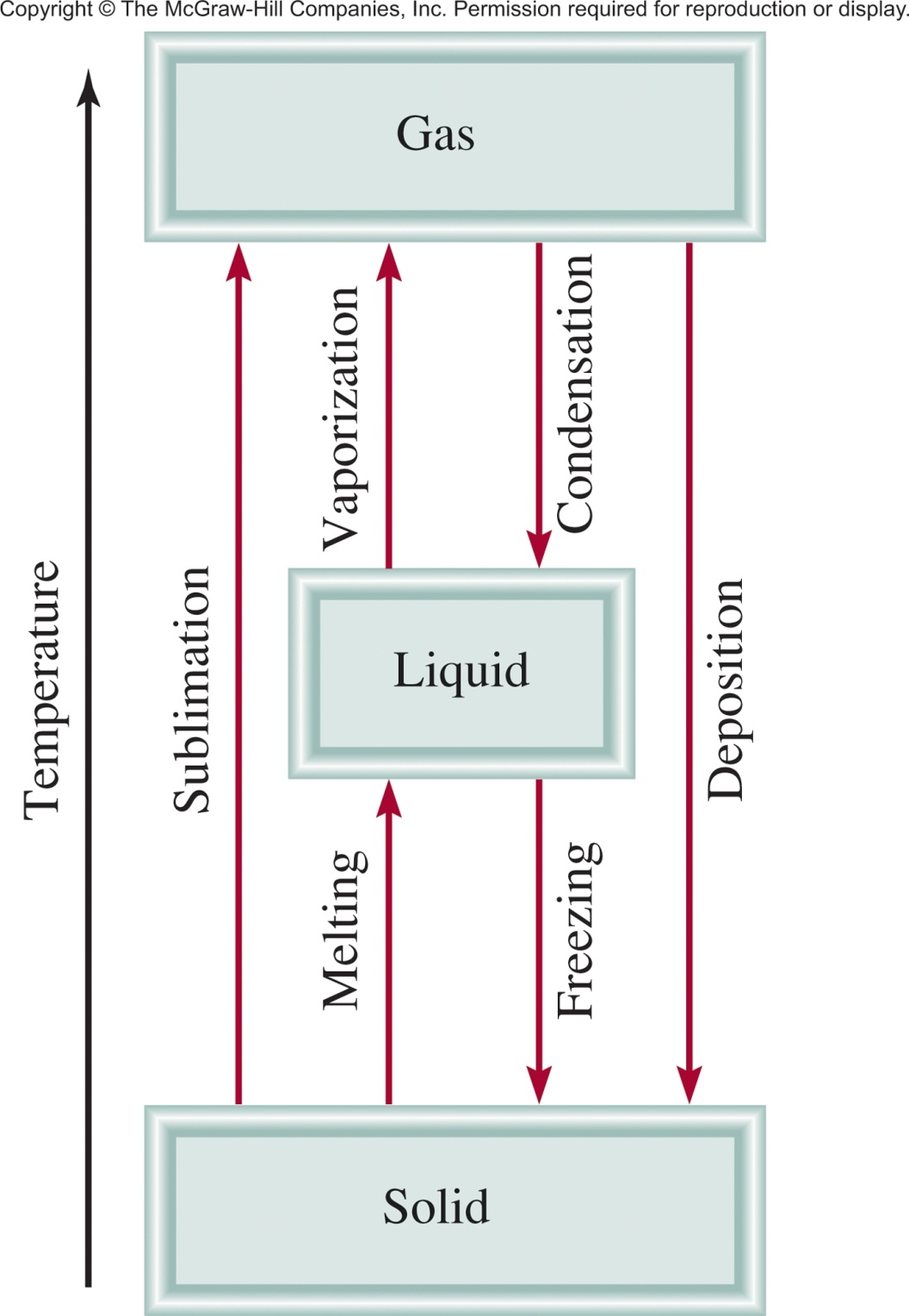 Molar heat of vaporization (DHvap) is the energy required to vaporize 1 mole of liquid to gas.
Molar heat of fusion (DHfus) is the energy required to melt 1 mole of solid.
Molar heat of sublimation (DHsub) is the energy required to sublime 1 mole of a solid.
DHsub = DHfus + DHvap
( Hess’s Law)
41
Phase Change and Heating Curve
Temperature vs. Heat added curve.

The temperature of the substance does not rise during the phase change.

The heat added to the system at the melting and boiling points goes into breaking intermolecular forces.
42
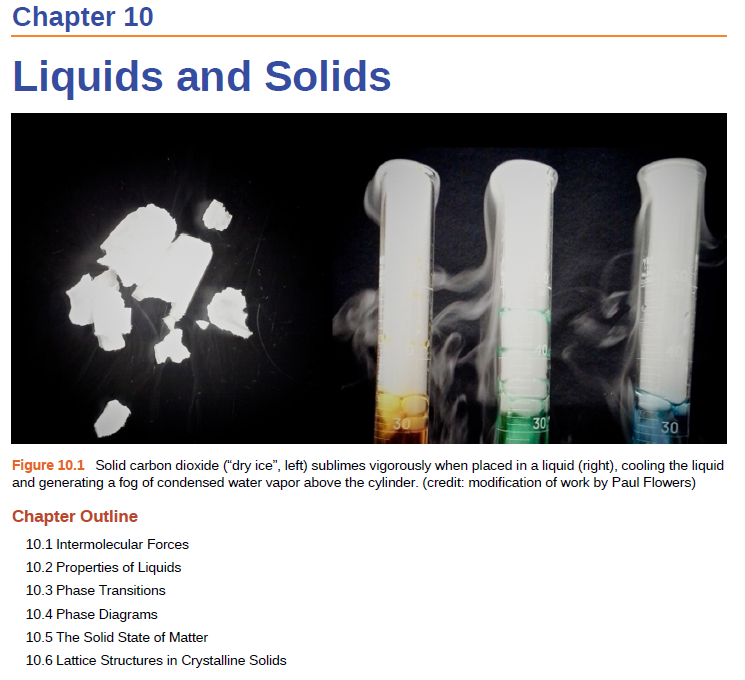 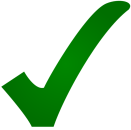 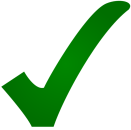 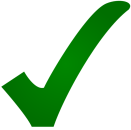 43
Phase Diagram
A phase diagram summarizes the conditions at which a substance exists as a solid, liquid, or gas and the places where equilibria exist between phases.
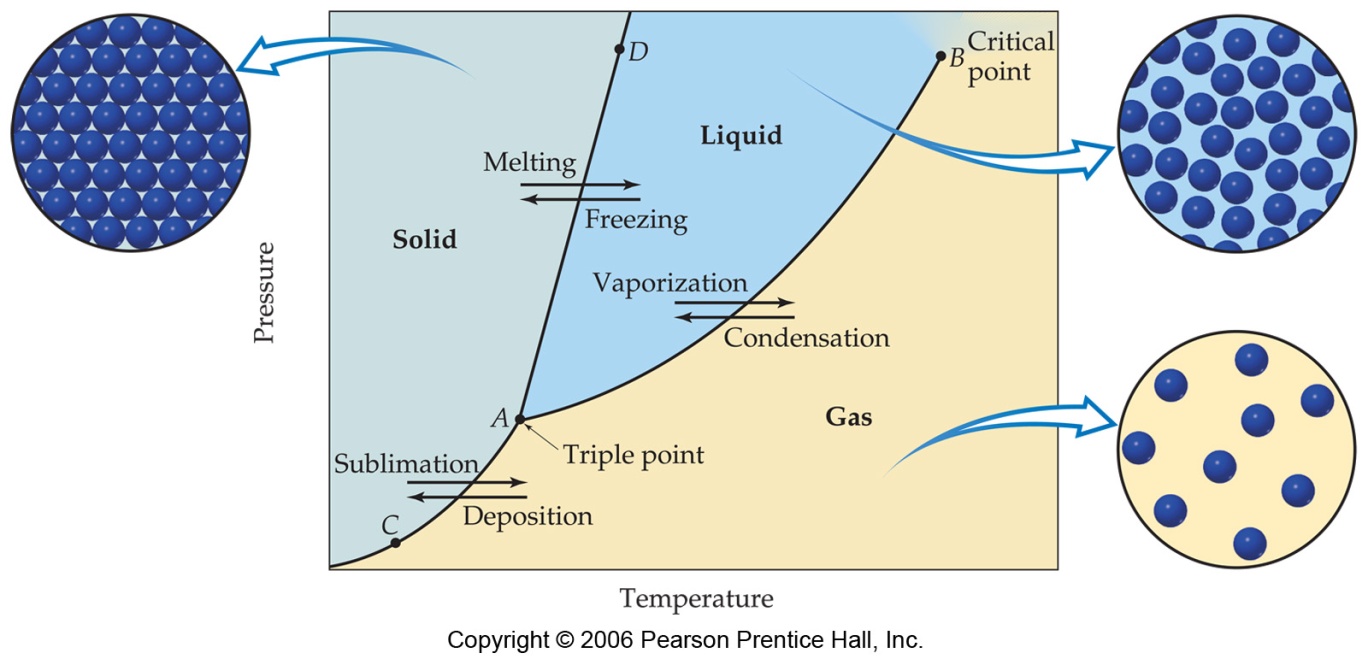 44
Phase Diagram
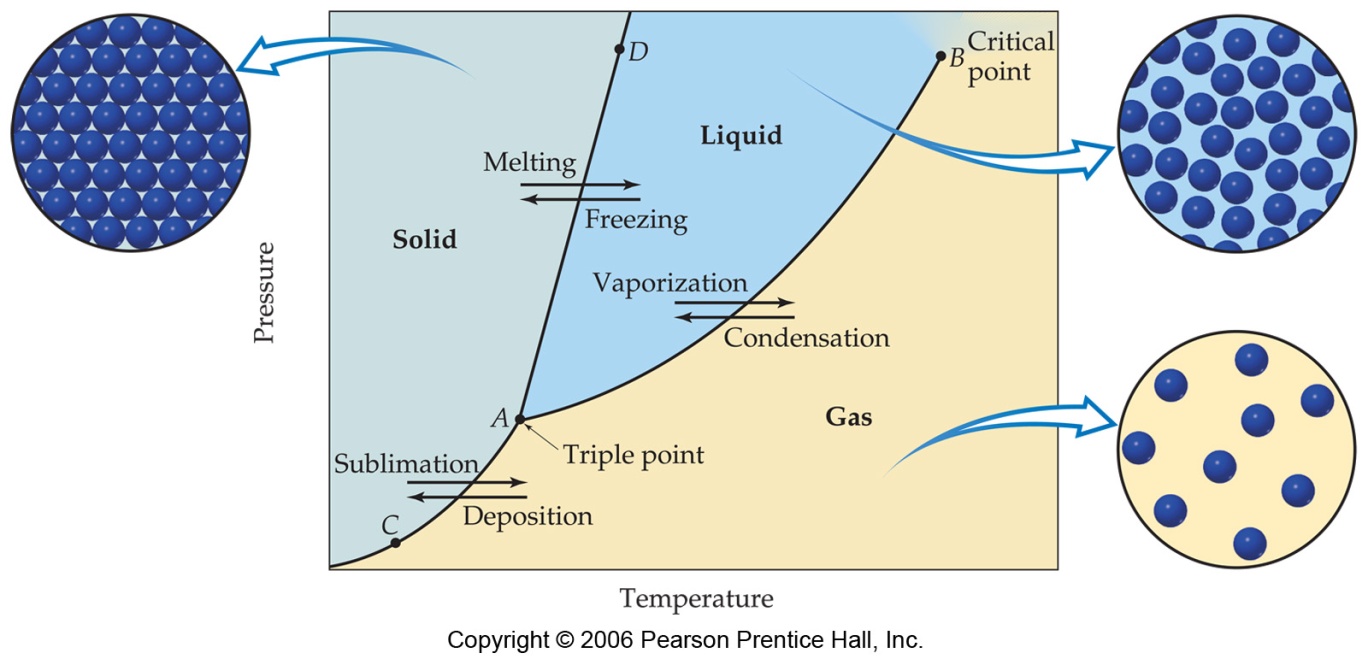 Important Notes:
Each line (AC, AB, and AD): two phases are in equilibrium.
B) The critical point: above this critical temperature and critical pressure the liquid and vapor are indistinguishable from each other.
Below A: the point below which the substance cannot exist as a liquid .
A) The triple point: the point at which all three states are in equilibrium.
45
Phase Diagram of Water
Normal melting and boiling points.
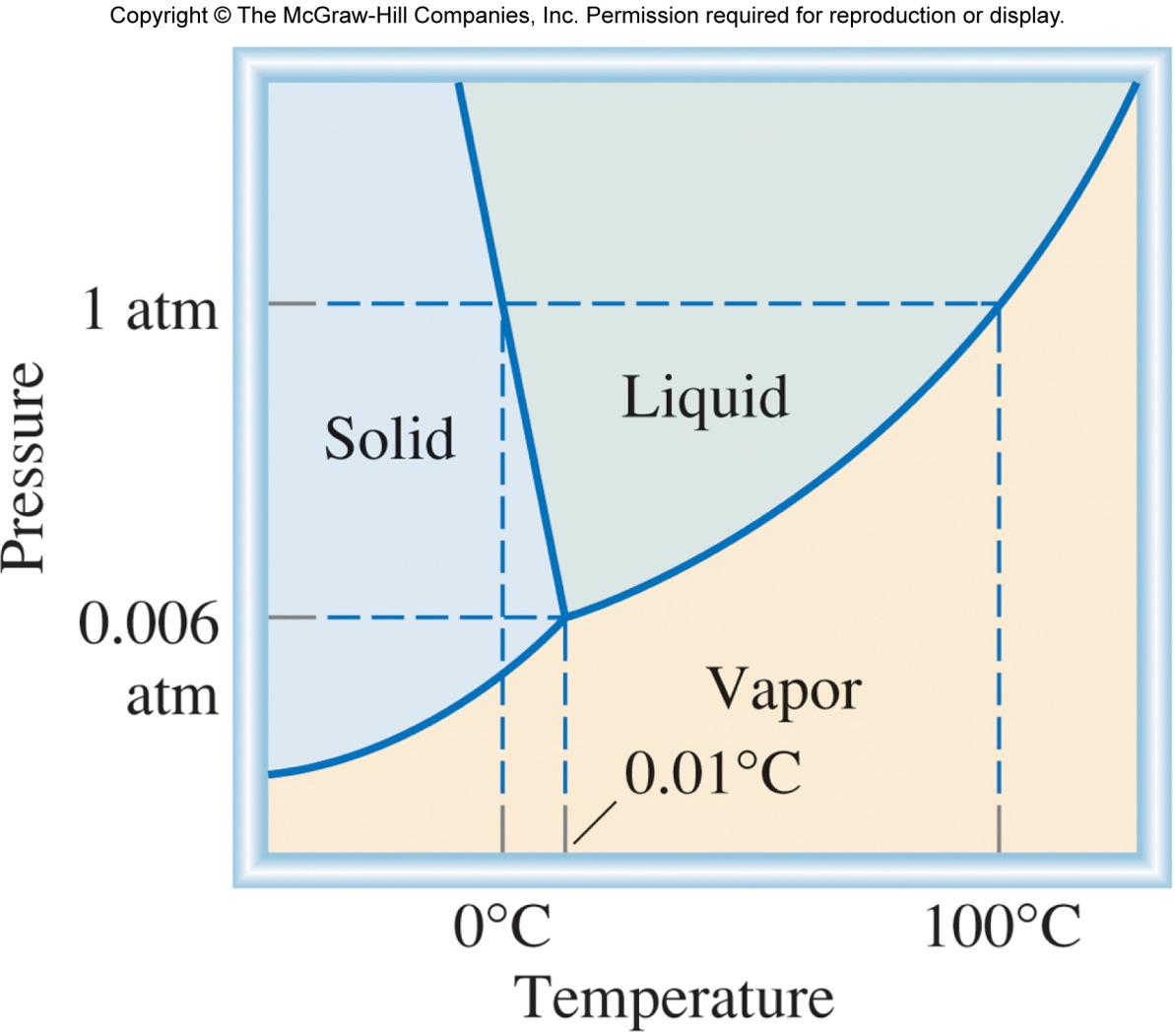 Triple Point (0.006 atm and 0.01 °C)
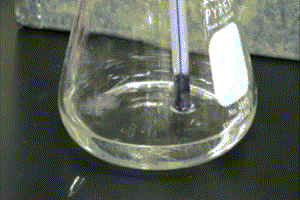 Solid to liquid with applied pressure.
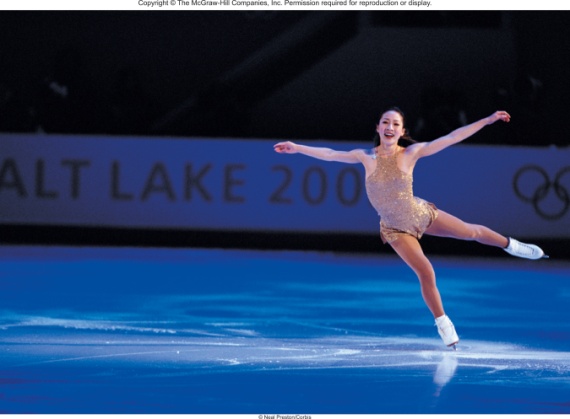 Line slope tell you which phase is more dense.
46
Actual Phase Diagram of Water
Ih phase
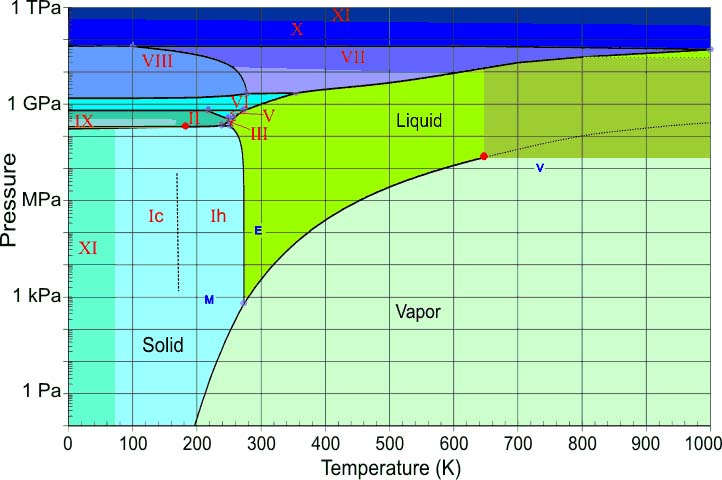 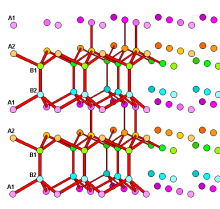 Ic phase
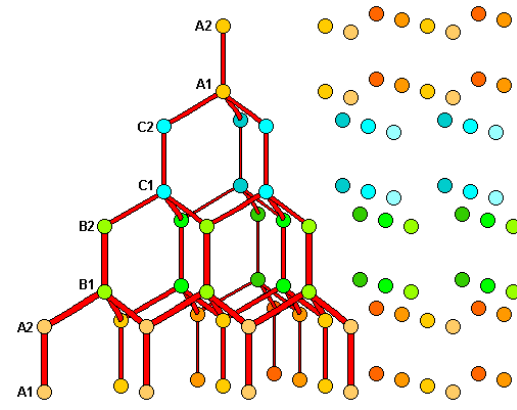 ICE VII phase
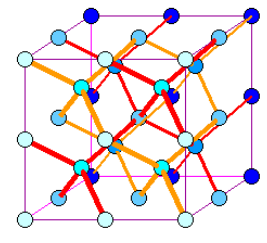 47
Phase Diagram of Carbon
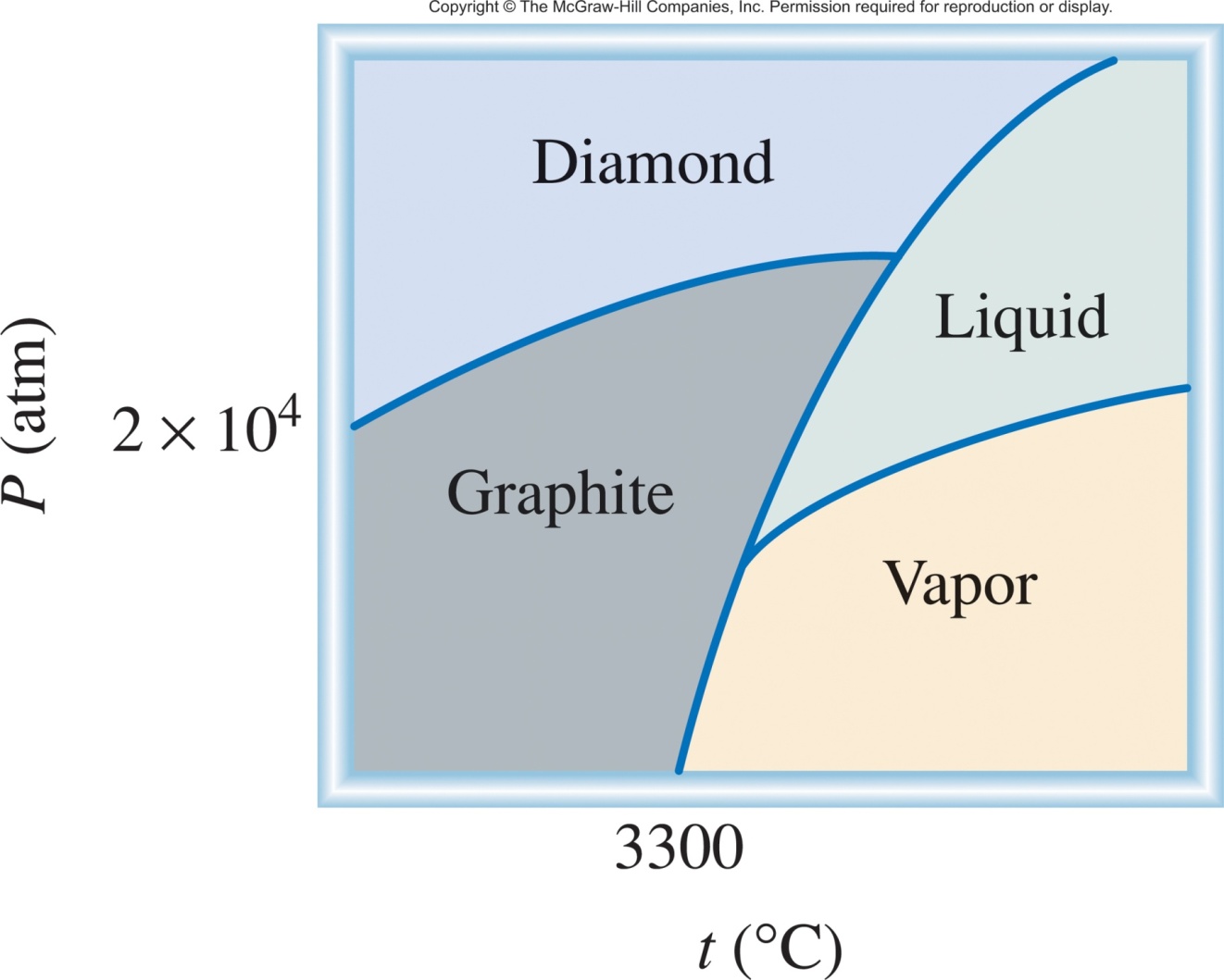 48
Phase Diagram of CO2
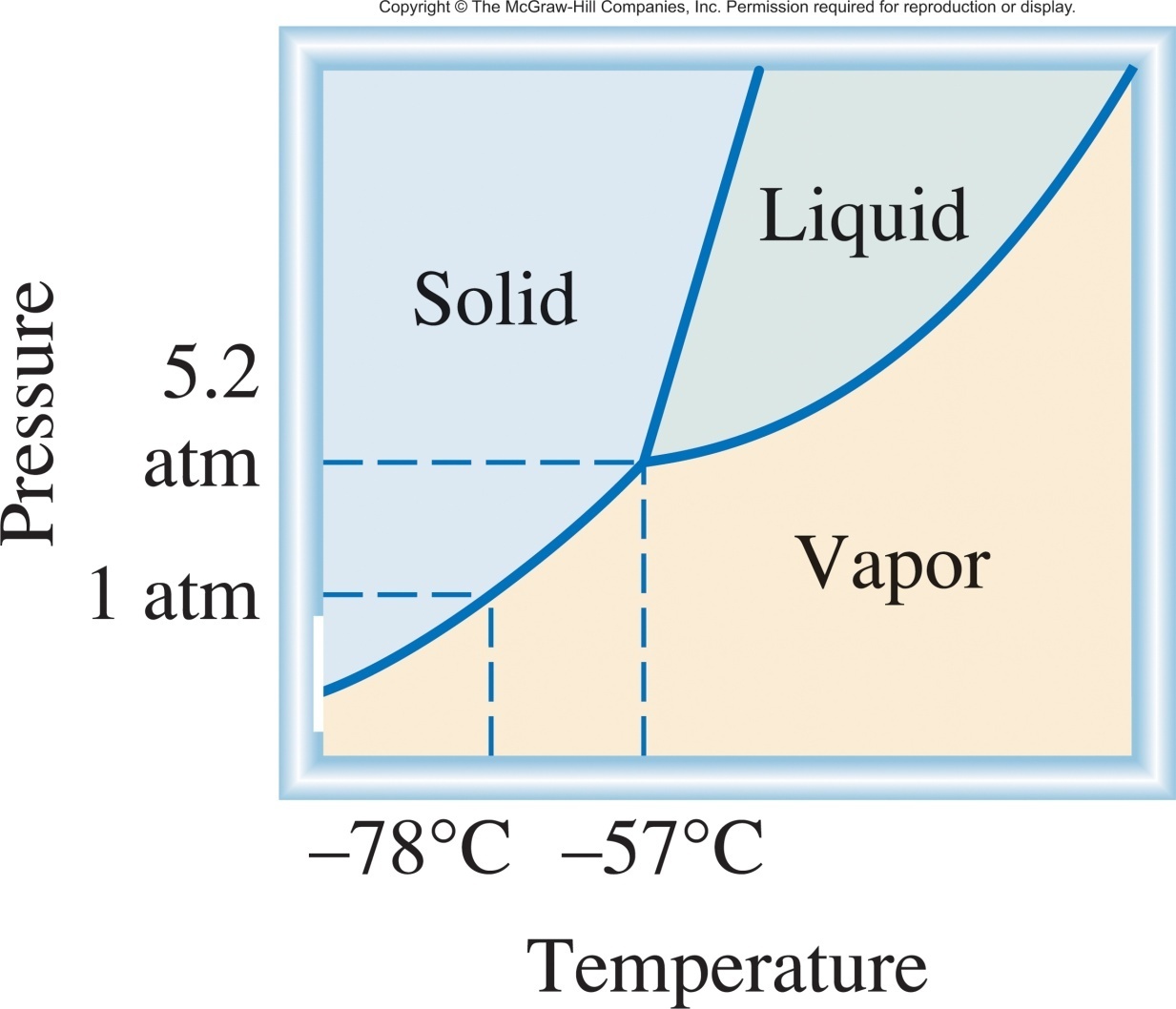 What happens if I throw a chunk of solid CO2 (dry ice) into liquid CO2?
It will sink.

b) It will Float. 

c) Neither.
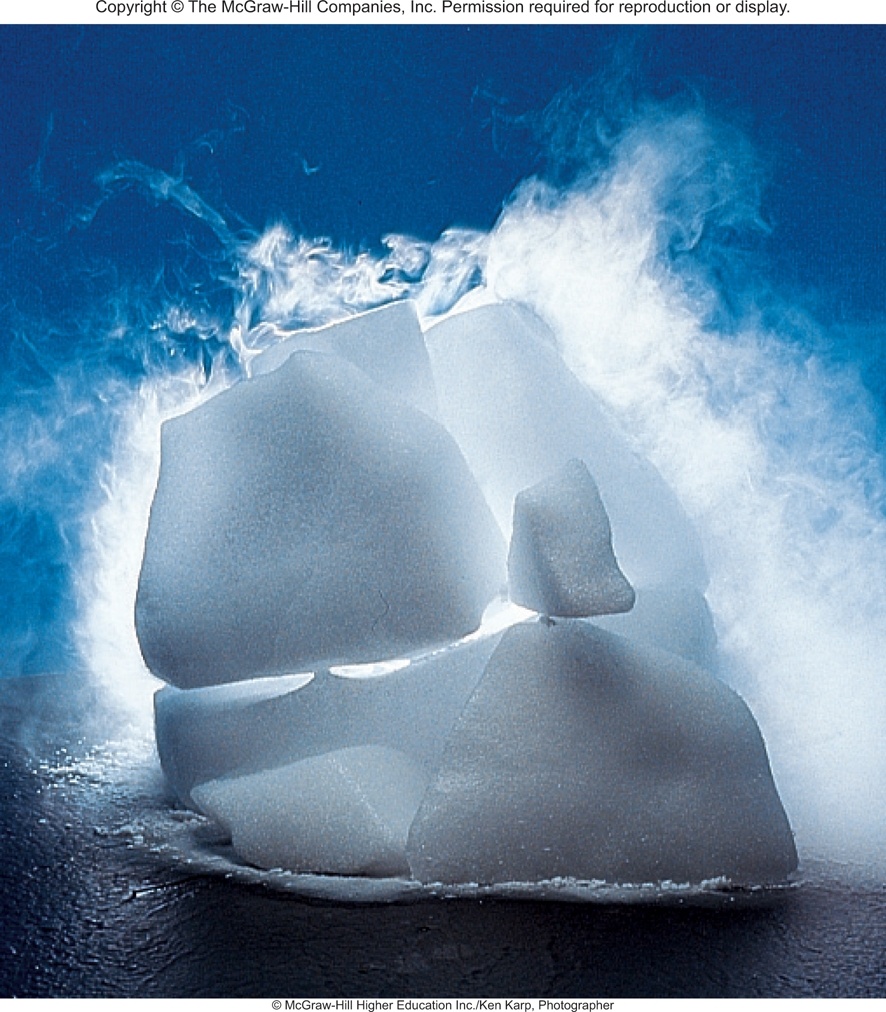 49
Phase Diagram Review
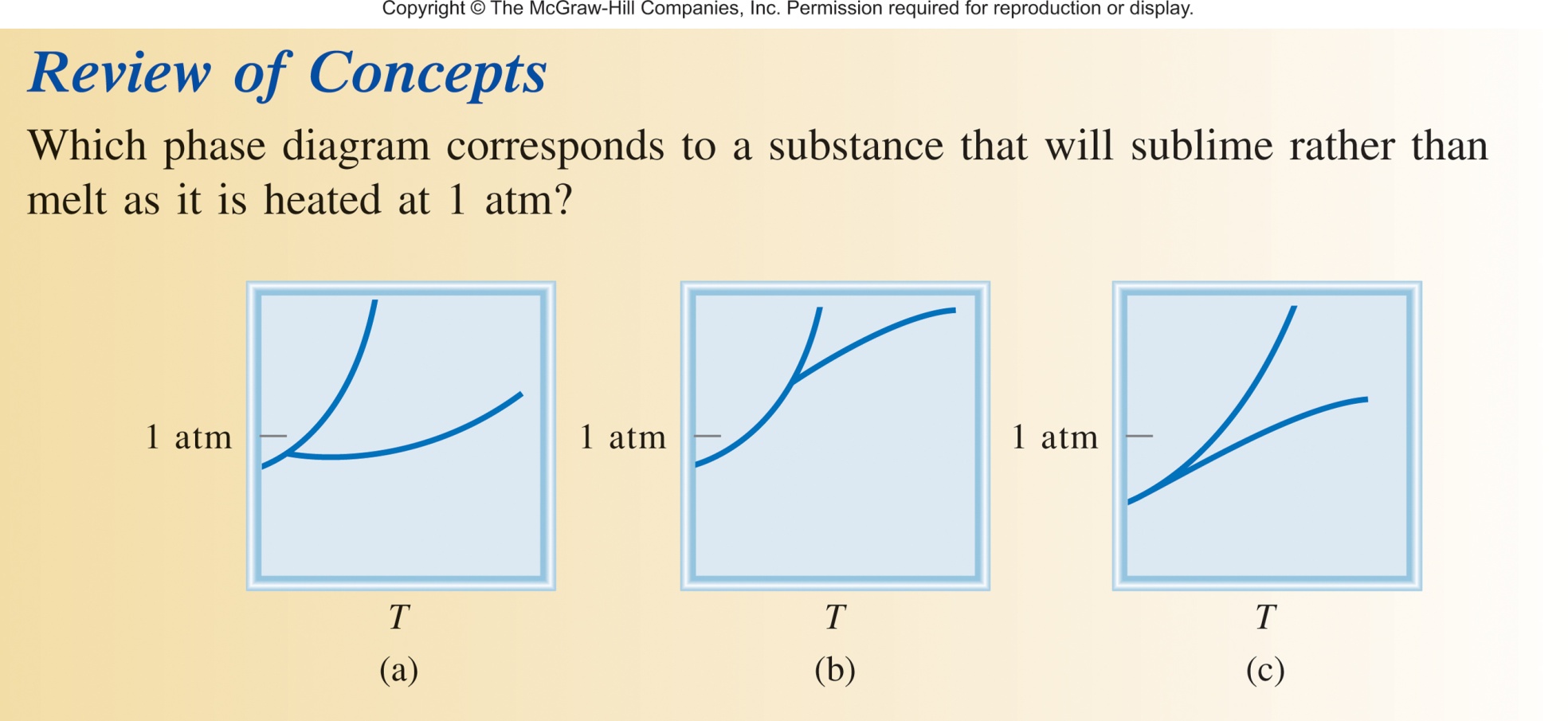 50
Side Note: Supercooling/Superheating
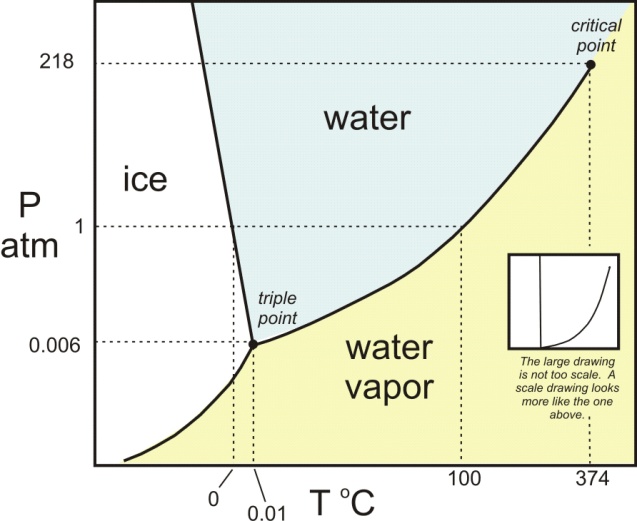 Nucleation site- nucleation site can be thought of as an actual physical location that induces a phase change.
Heating or cooling in the absence of nucleation sites.
Supercooling- is the process of lowering the temperature of a liquid below its freezing point without becoming solid.
Superheating- is the phenomenon in which a liquid is heated to a temperature higher than its boiling point, without boiling.
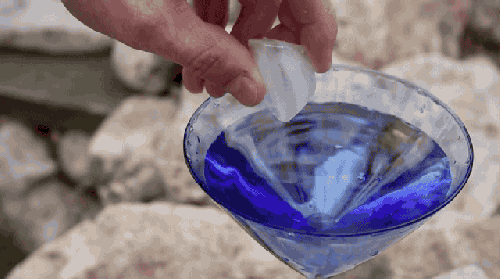 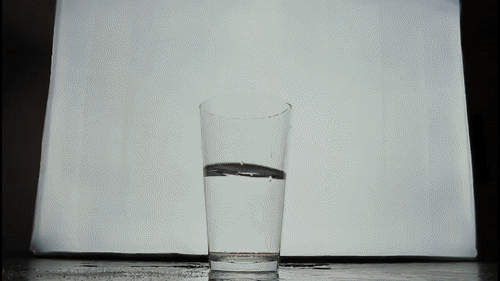 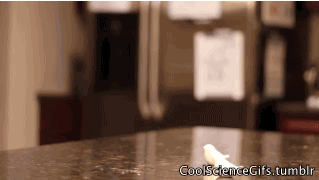 51
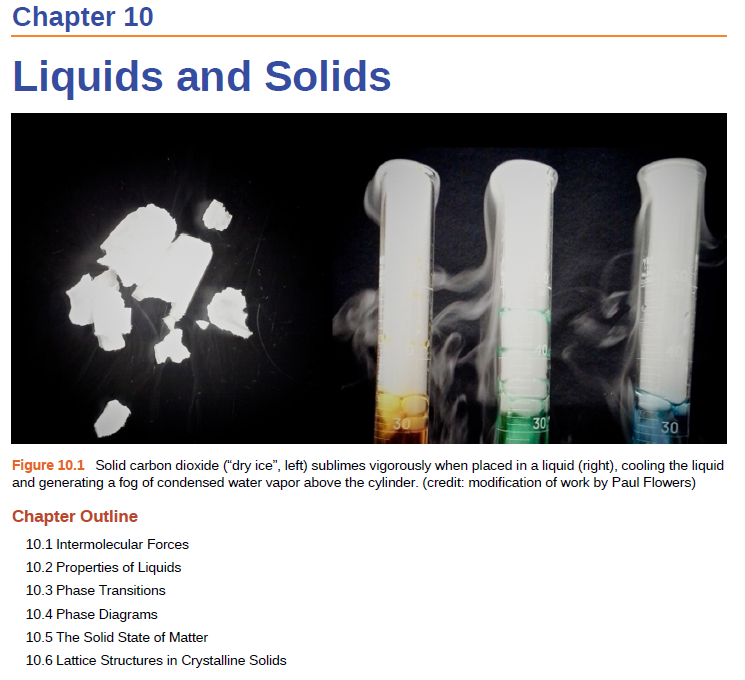 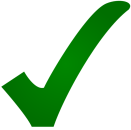 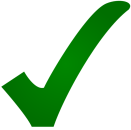 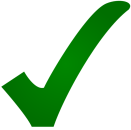 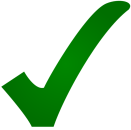 52